Про  зміни  в організації харчування дітей у закладах освіти відповідно до постанови КМУ від 24.03.2021 № 305 «Про затвердження норм та Порядку організації харчування у закладах освіти та дитячих закладах оздоровлення та відпочинку», постанови КМУ від 28.07.2021 № 786  «Про внесення змін до норм харчування у закладах освіти та дитячих закладах оздоровлення та відпочинку»
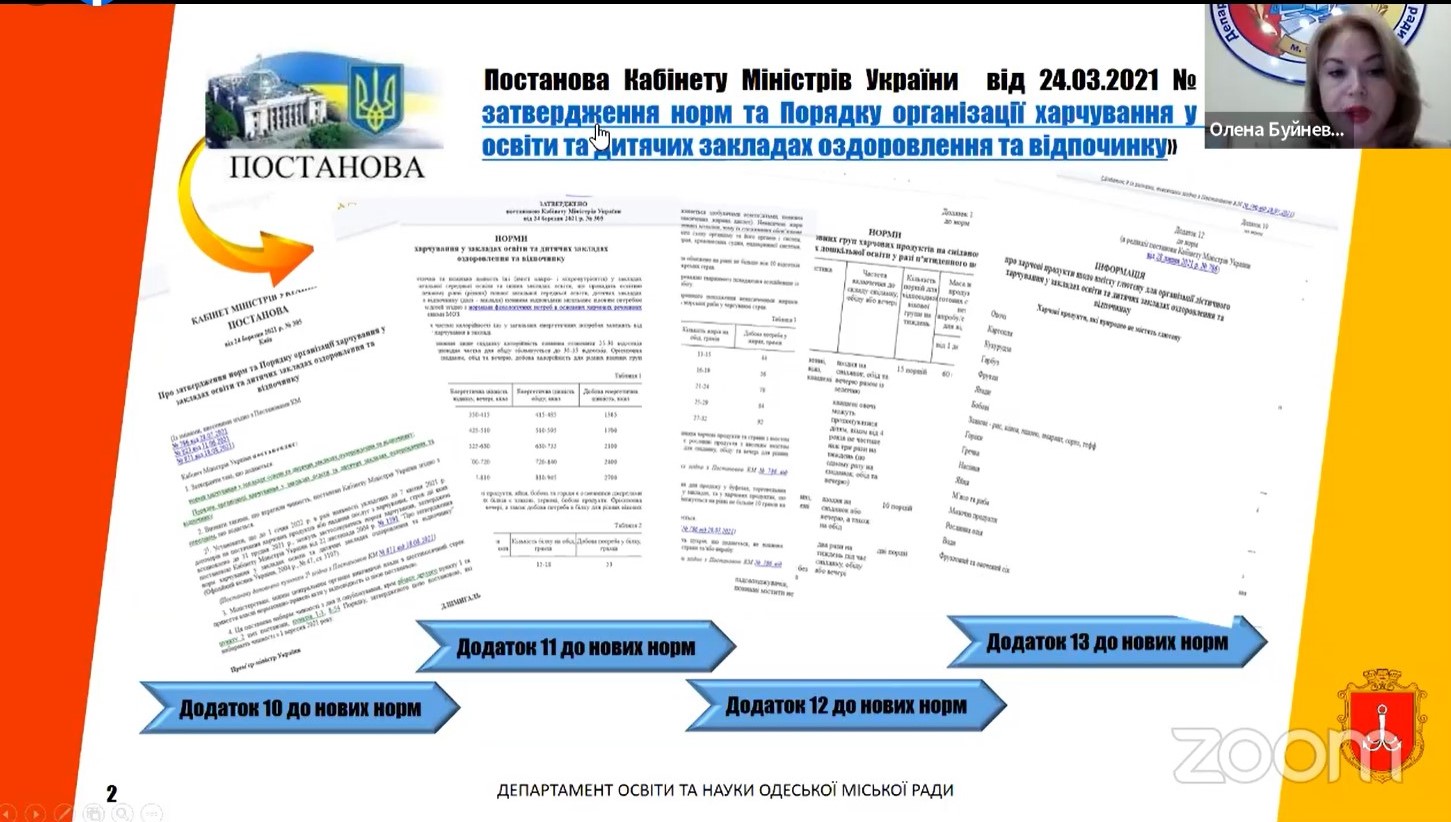 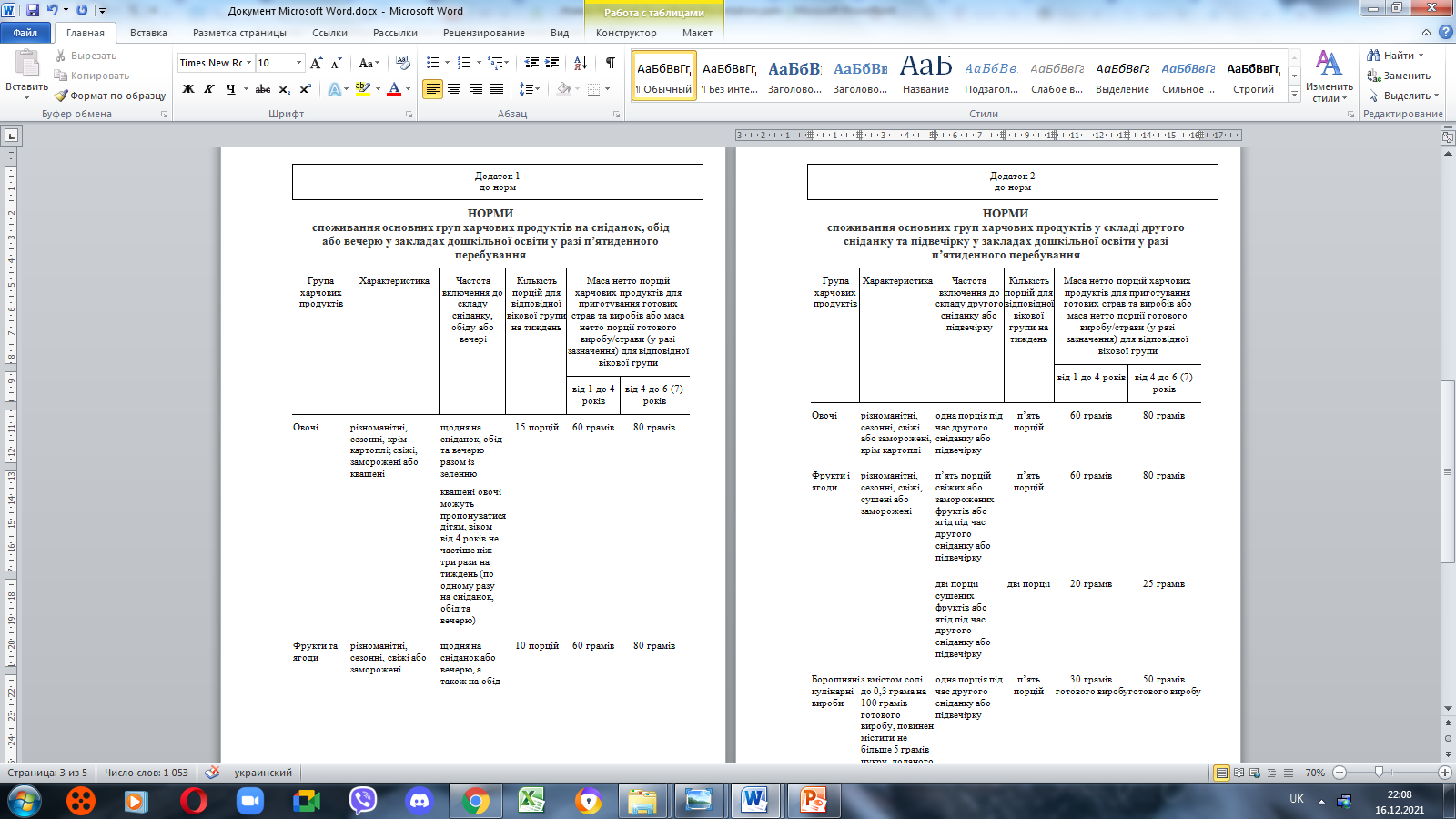 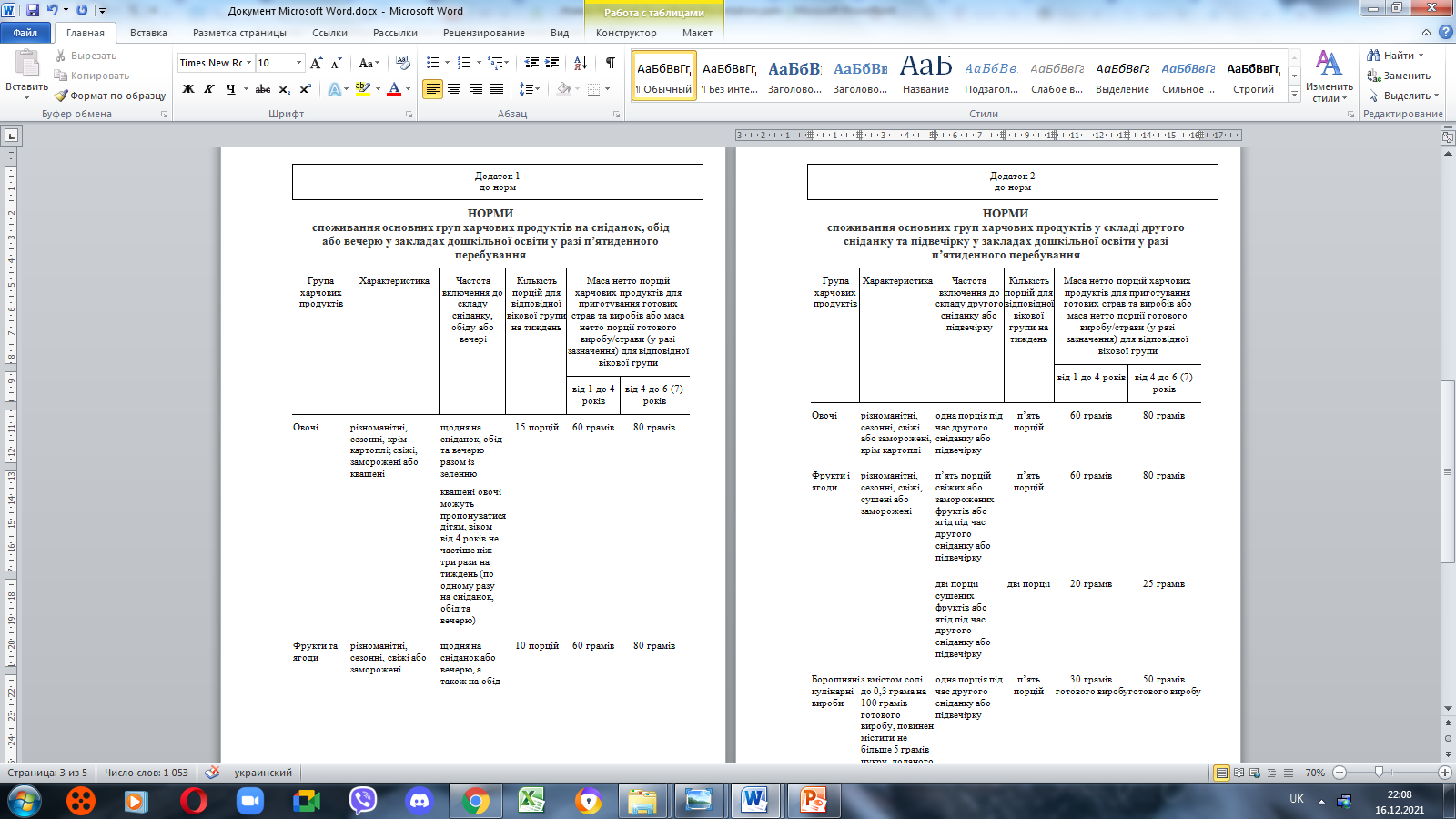 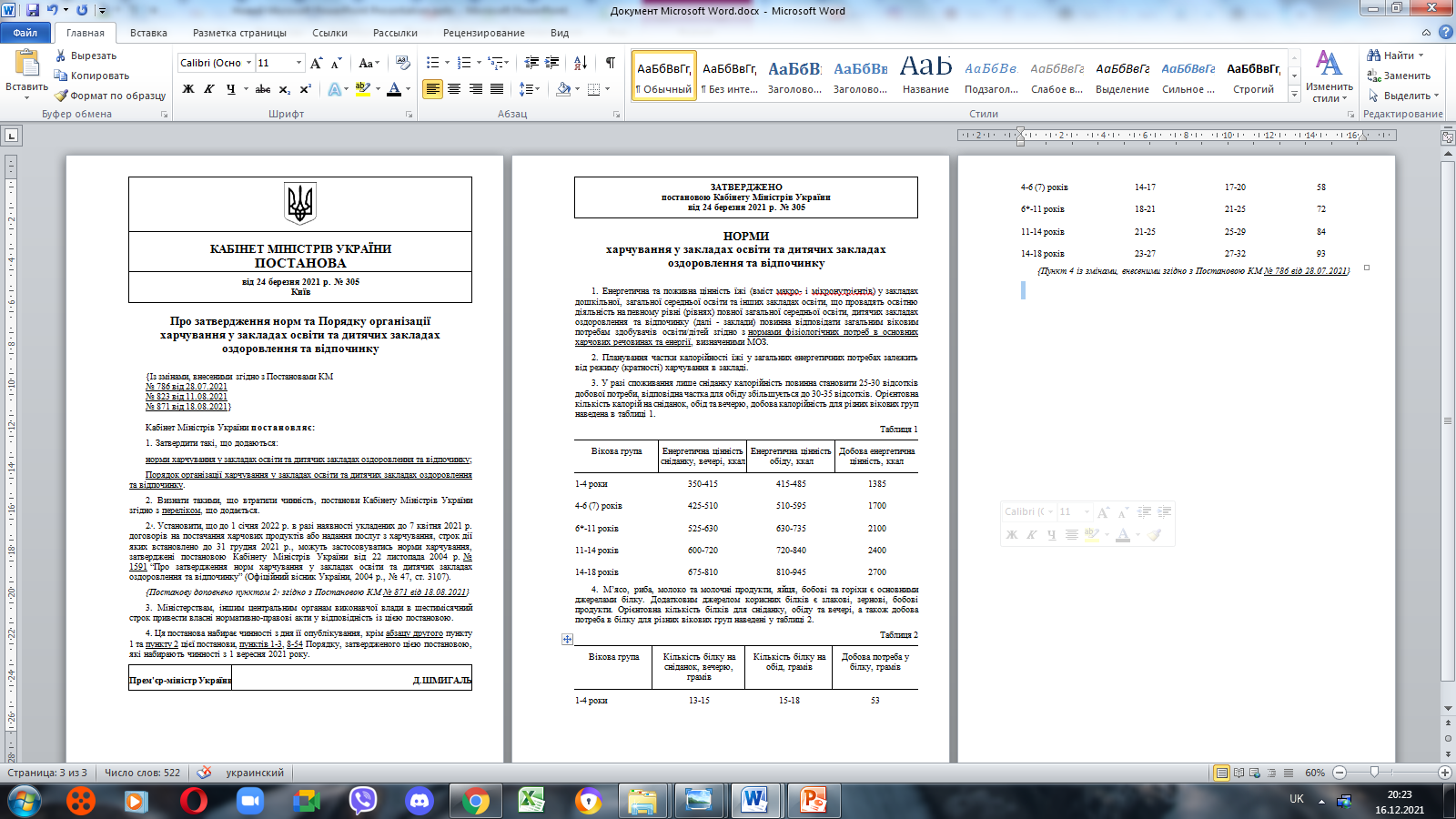 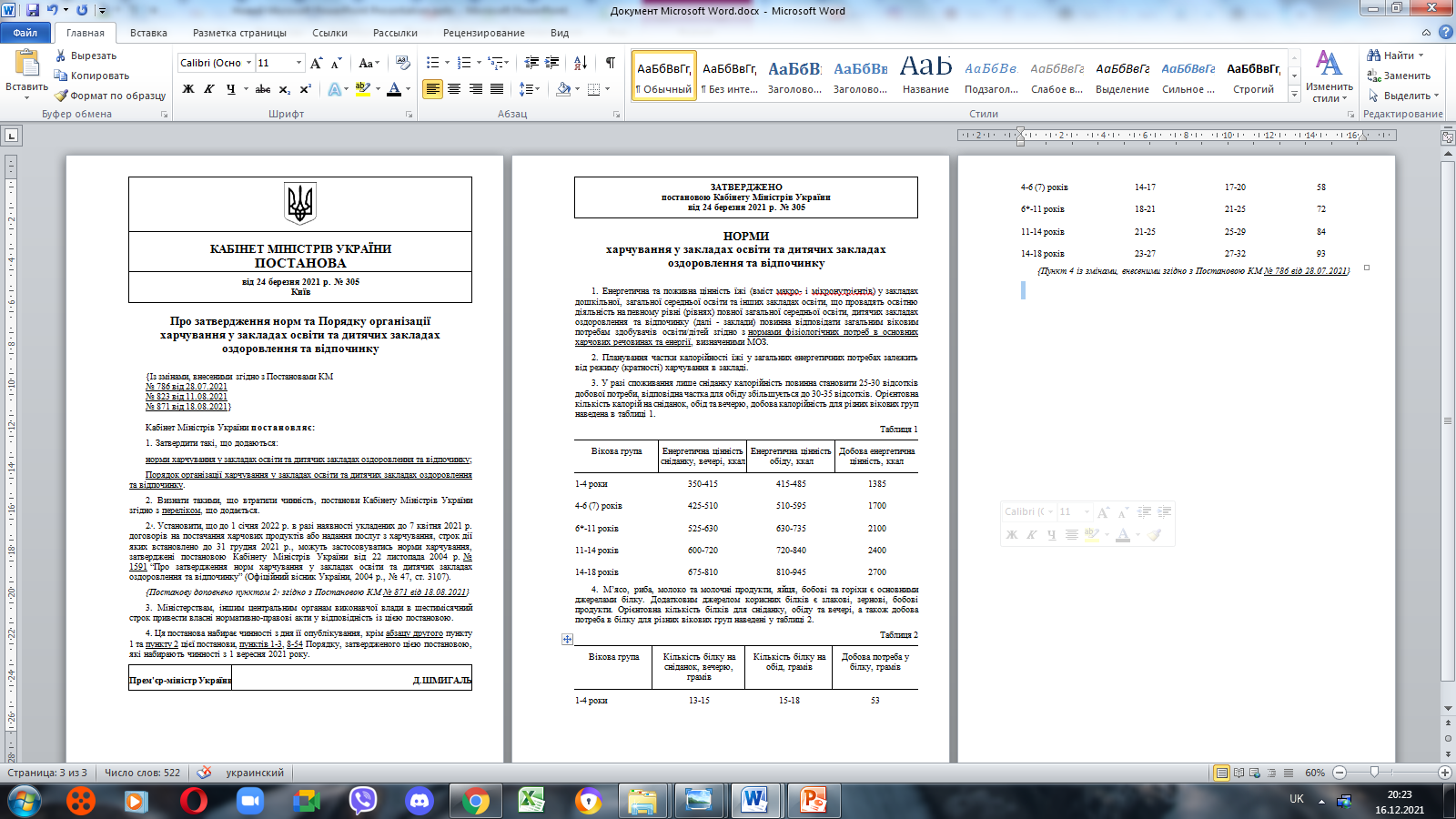 Ковбасні та кондитерські вироби виключені з раціону харчування
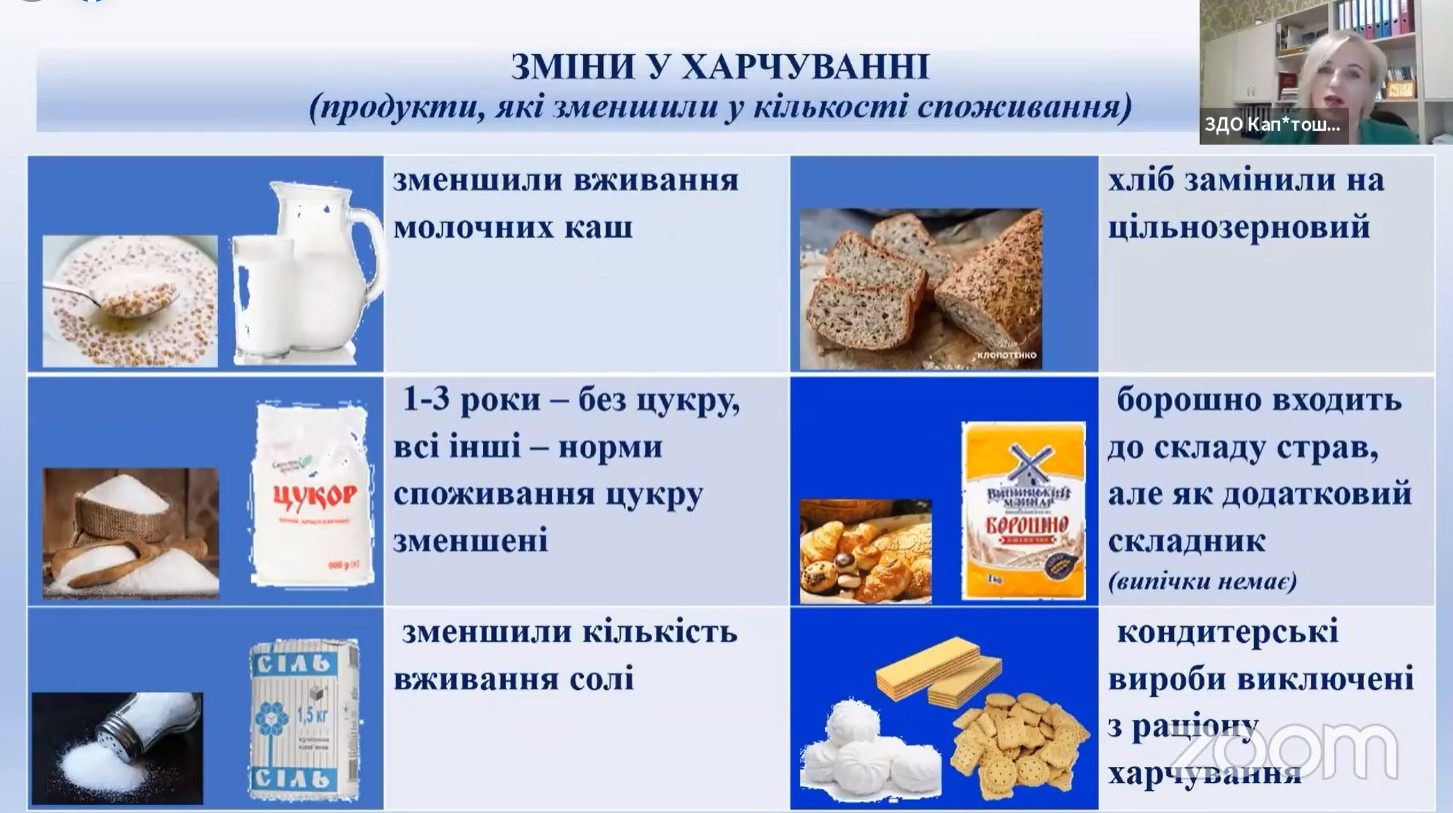 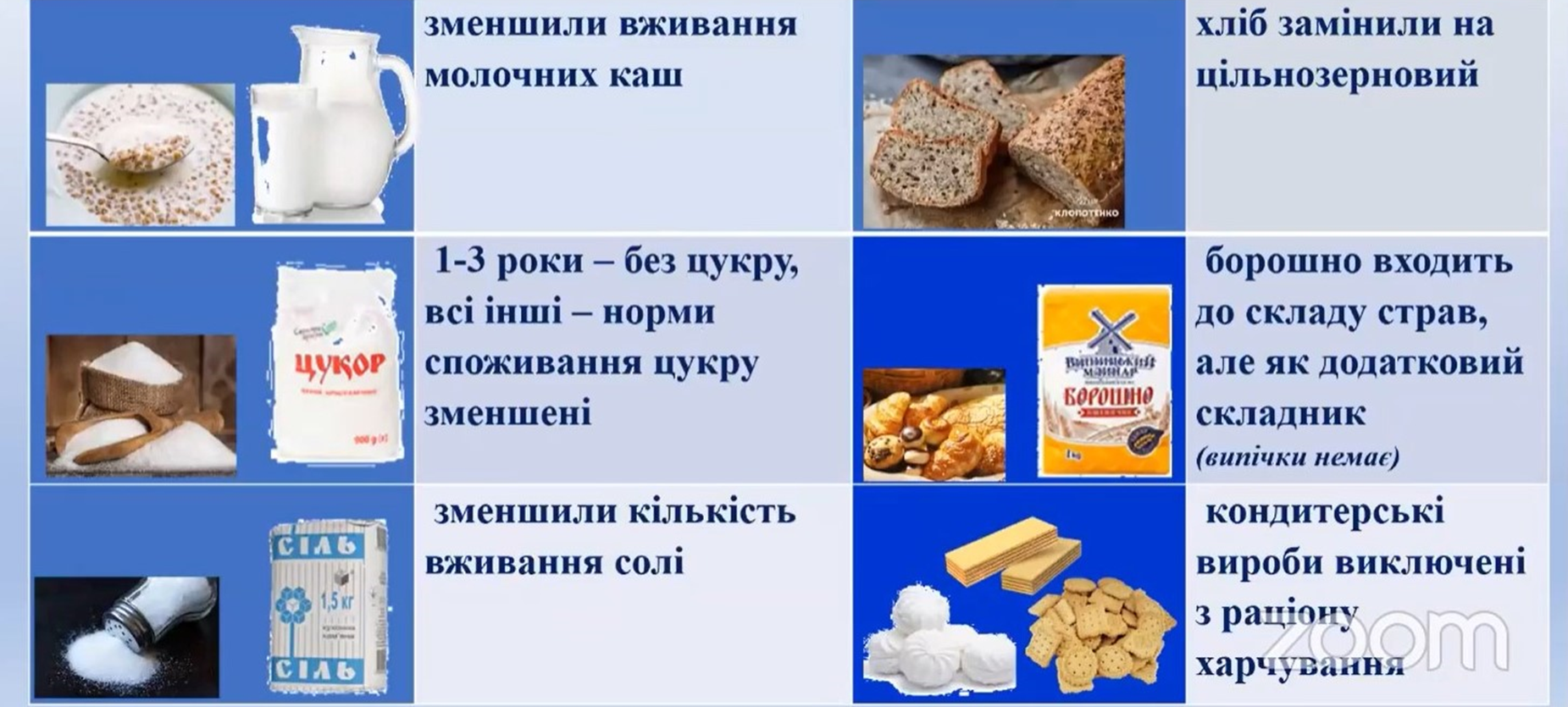 Зменшили кількість вживання солі
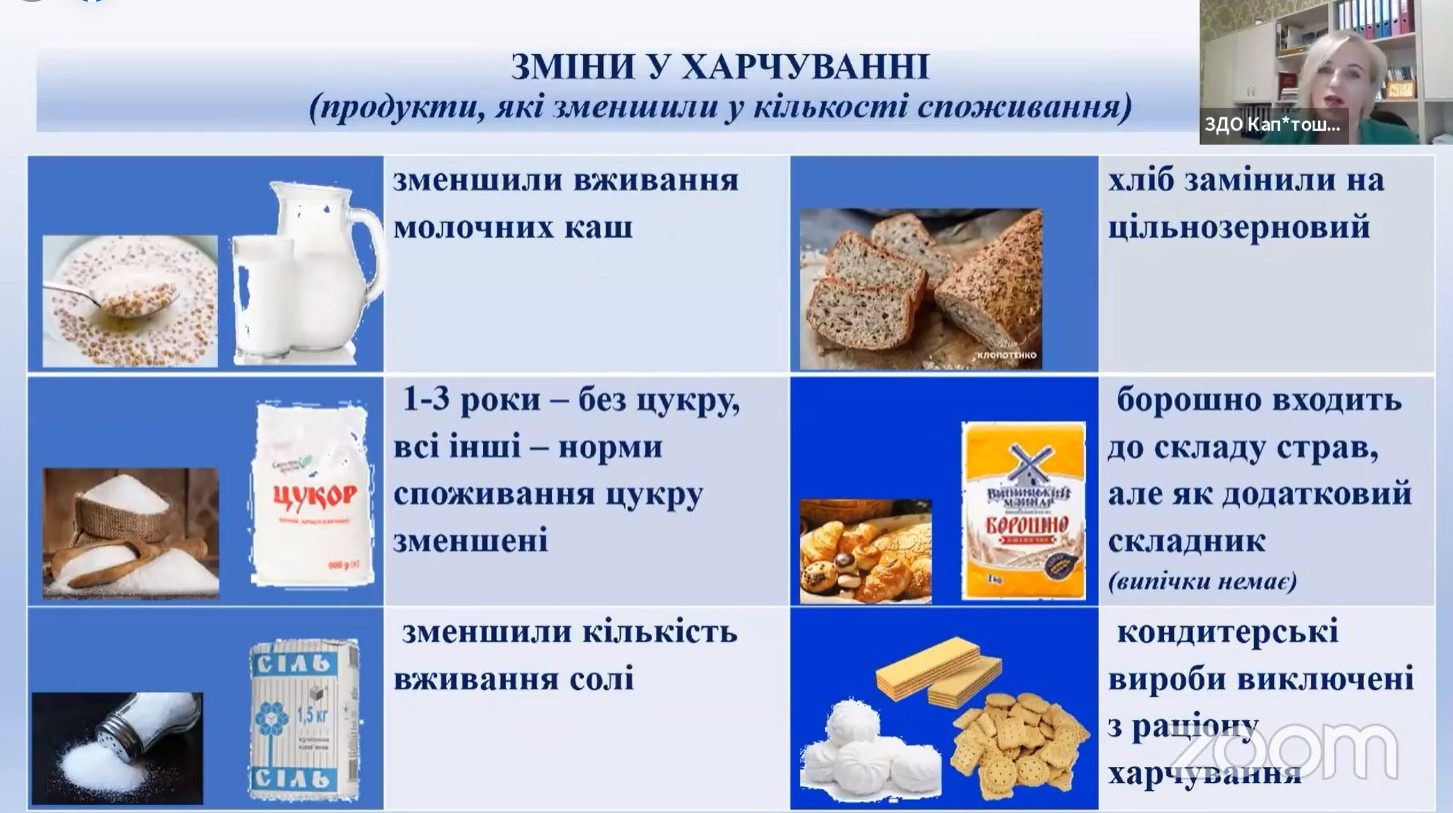 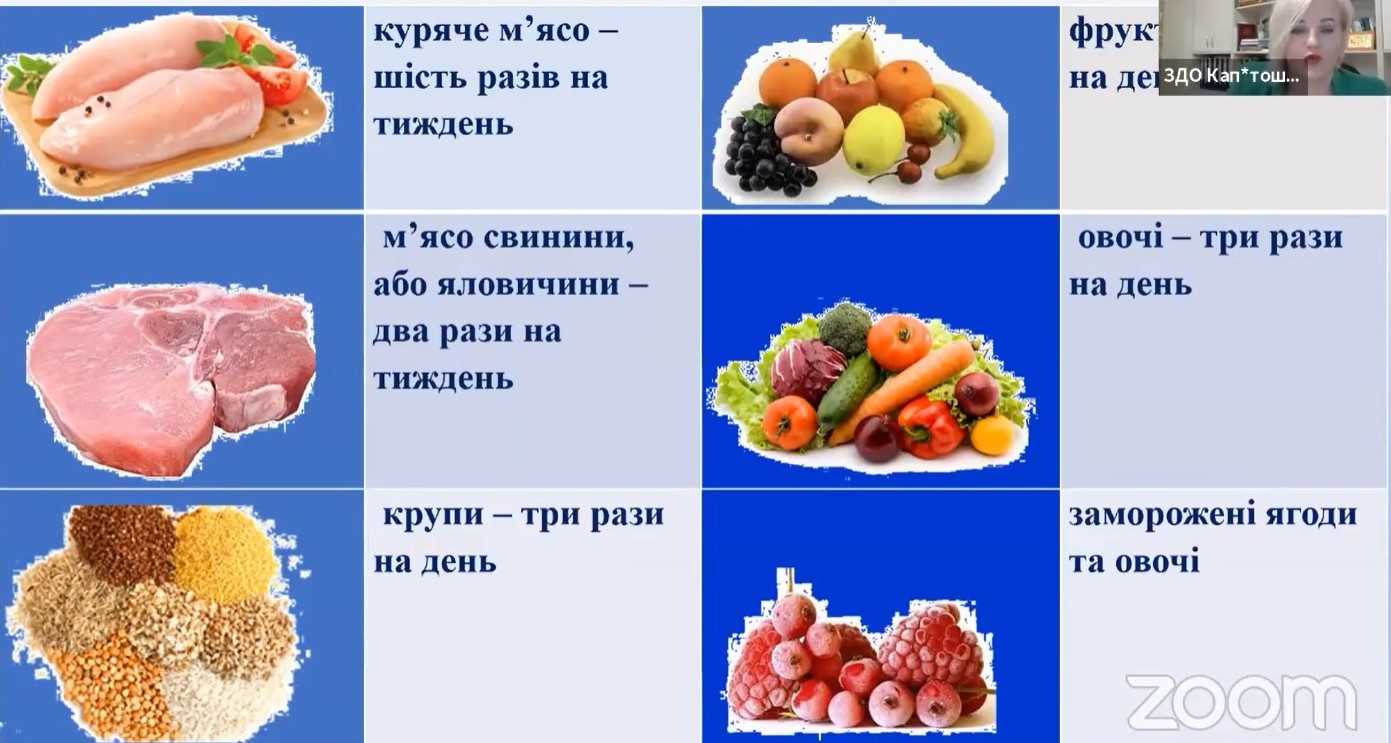 Норми споживання цукру зменшено
Куряче м'ясо шість разів на тиждень
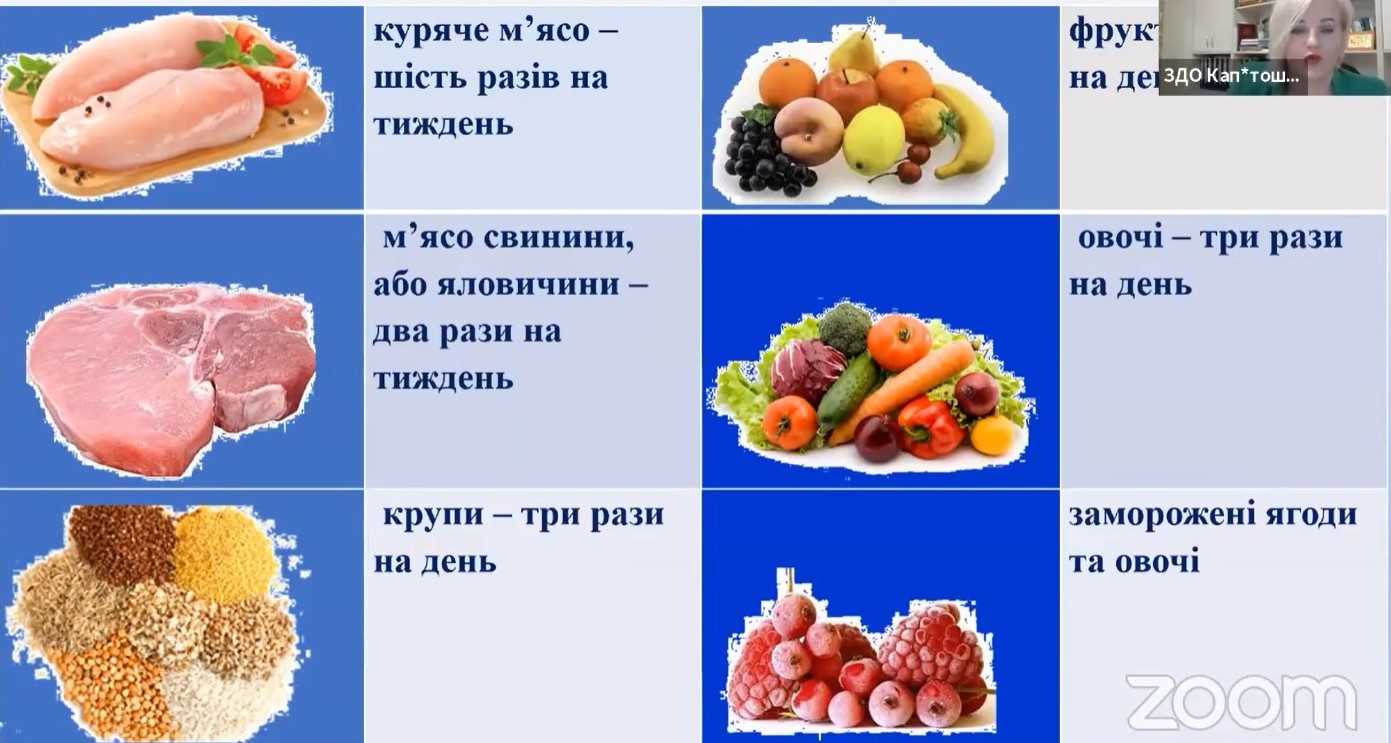 М’ясо свинини, або яловичини - два рази на тиждень
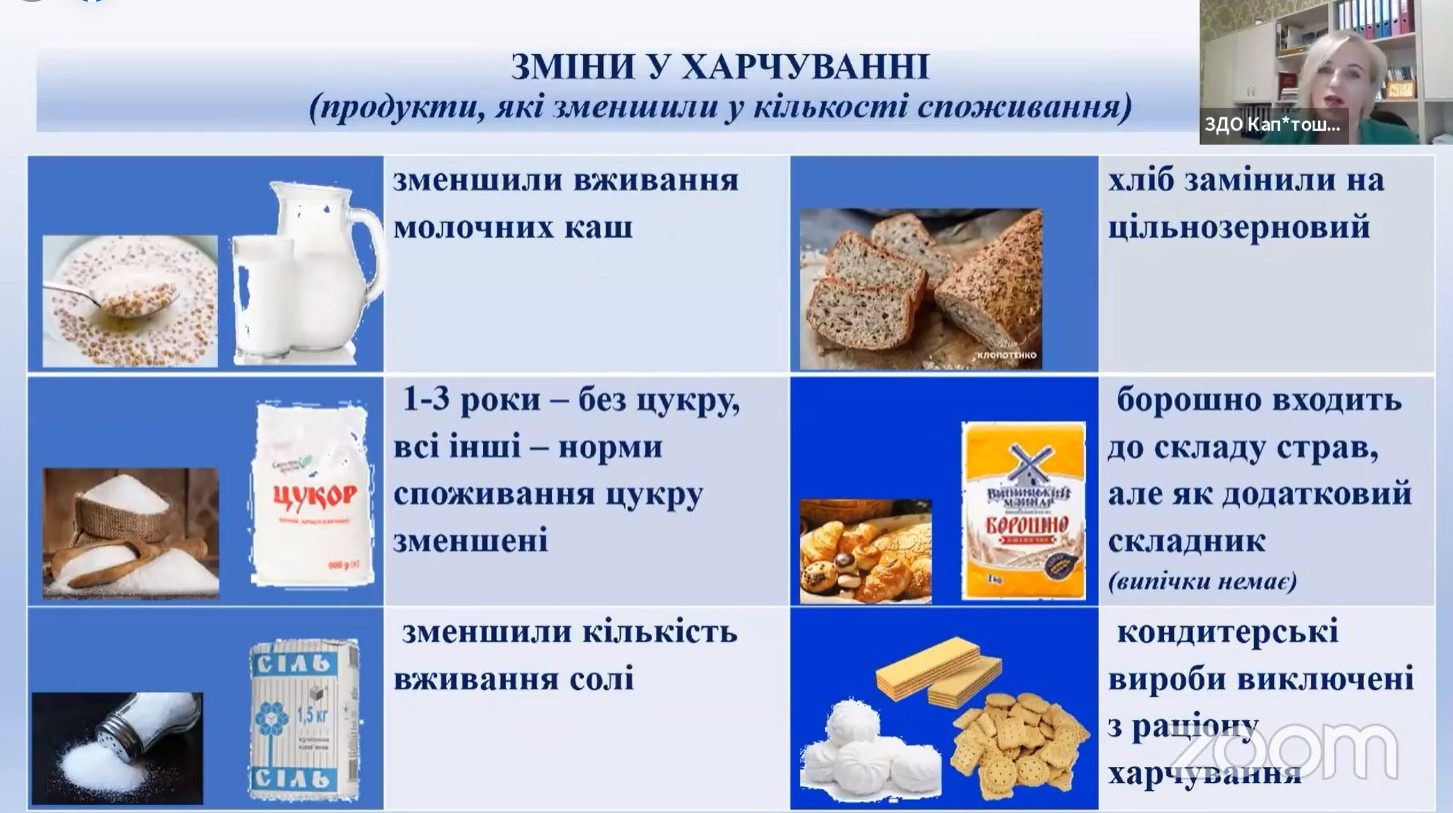 Зменшили вживання молочних каш
Борошно входить до складу страв, але як додатковий складник 
(випічки немає)
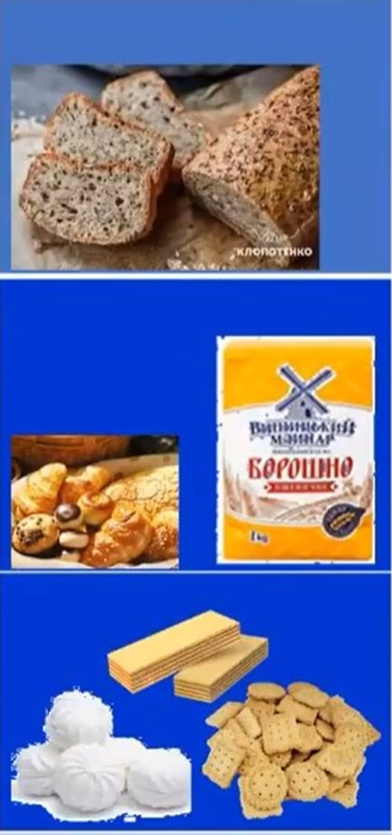 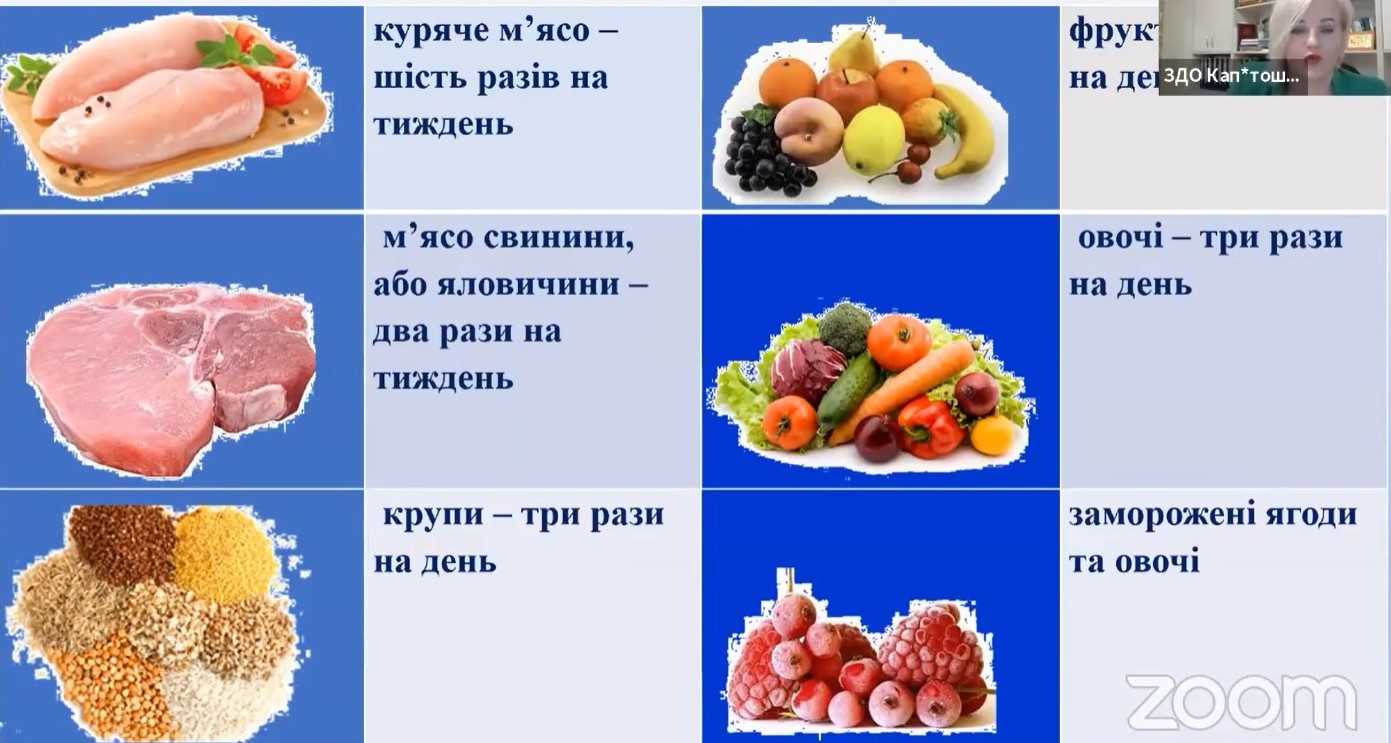 Овочі – три рази на день
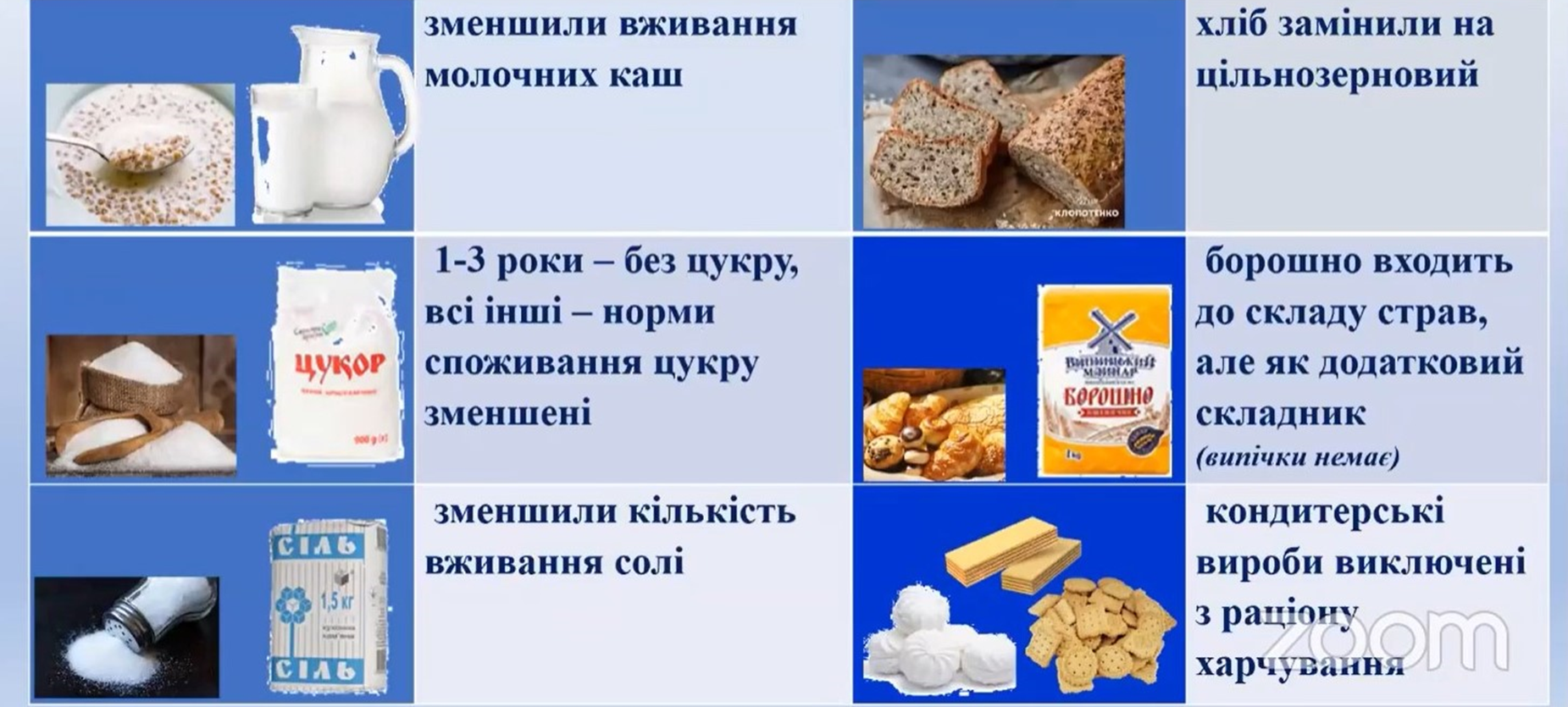 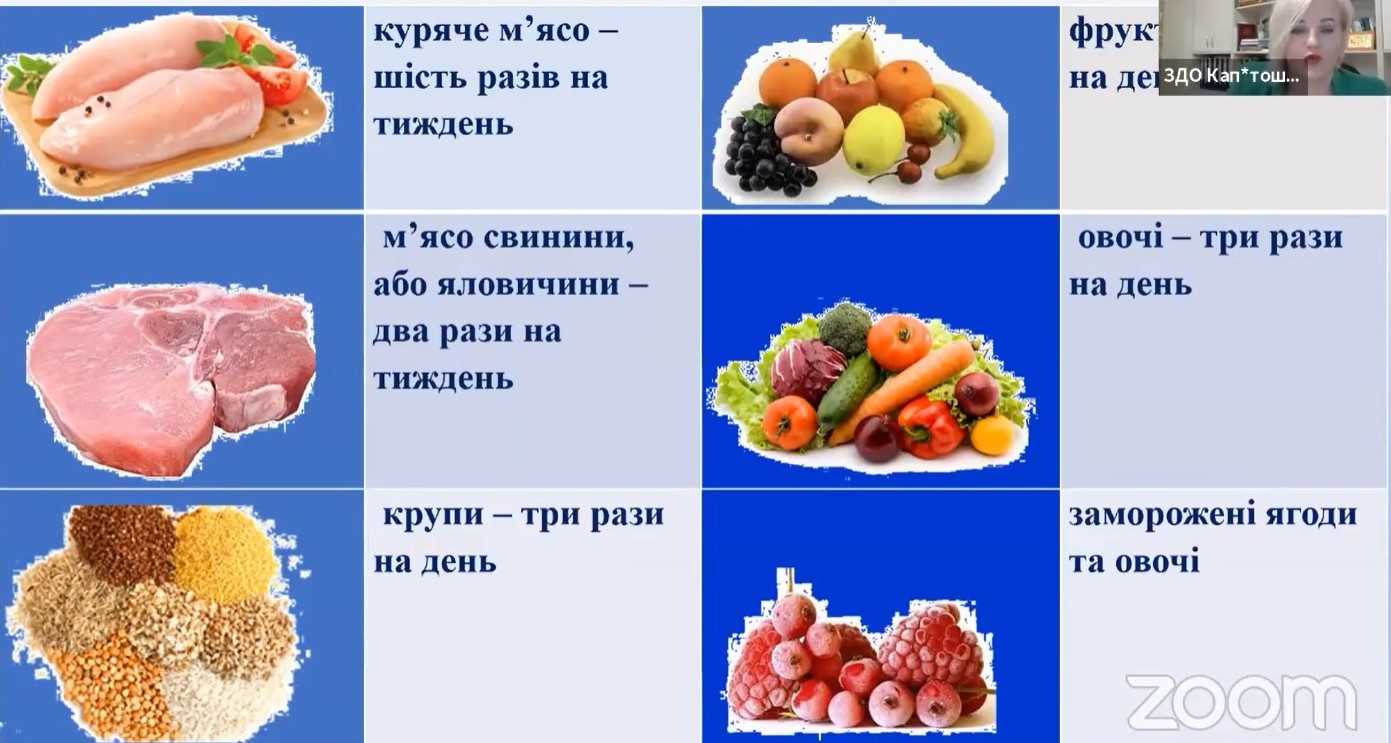 Заморожені ягоди та овочі
Хліб замінили на цільнозерновий
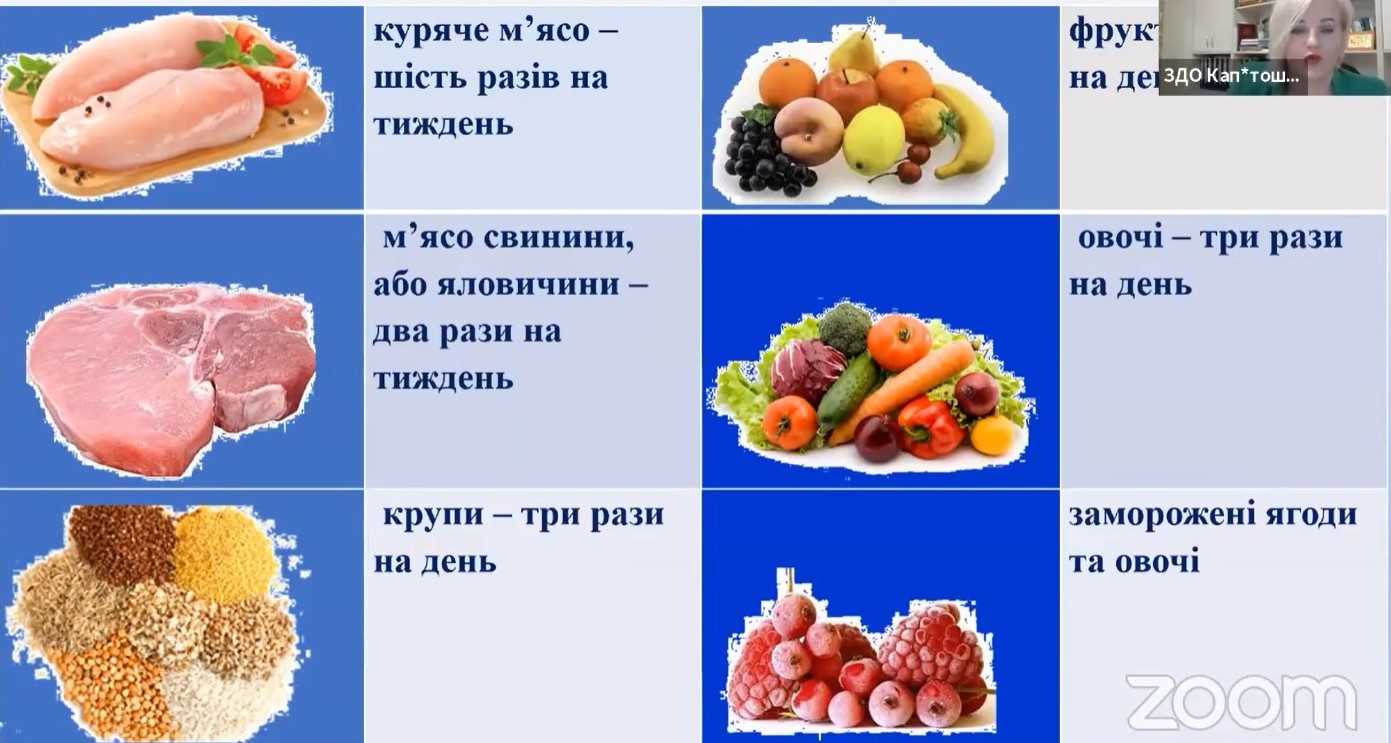 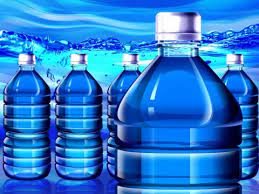 Індивідуальна кип’ячена або фасована вода
Крупи - три рази на день
Зменшено кількість споживання хліба та картоплі
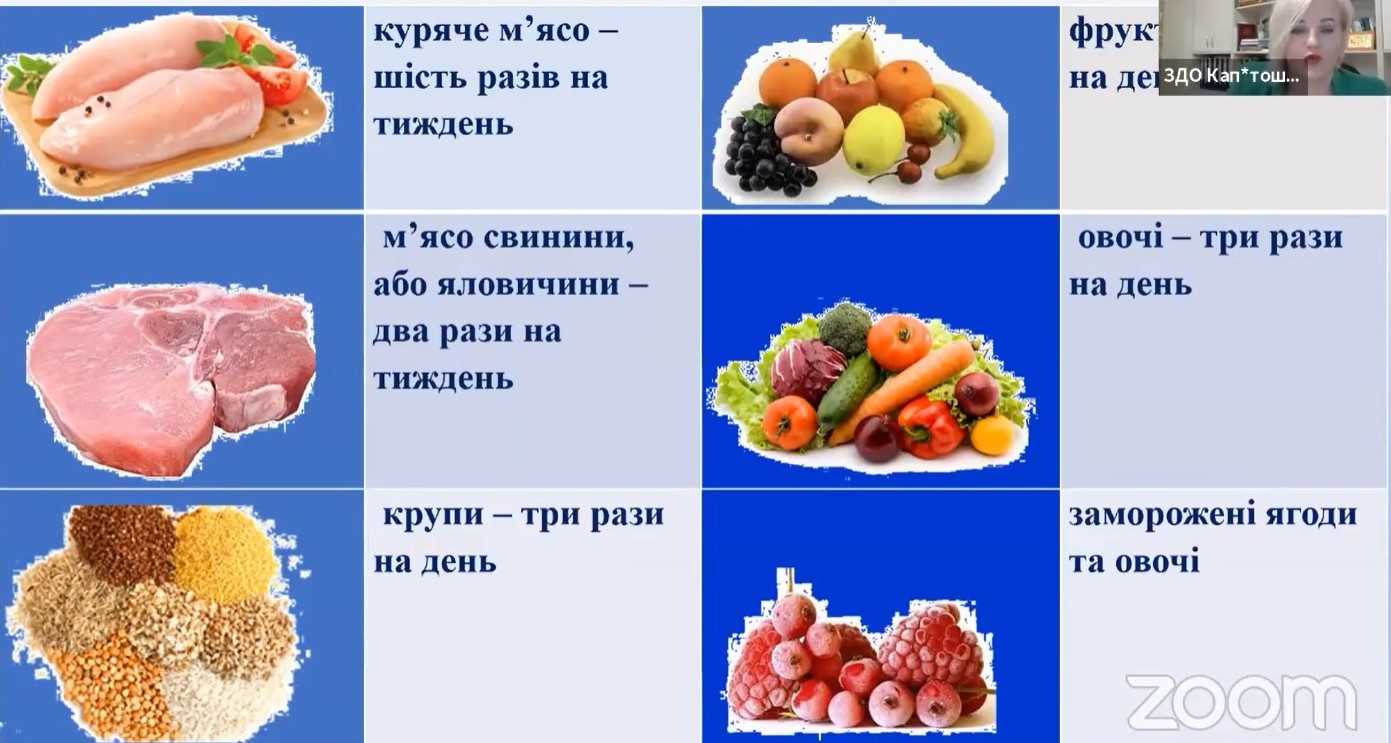 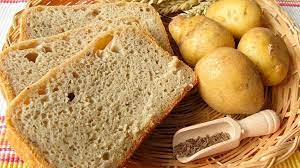 Споживання фруктів щоденно
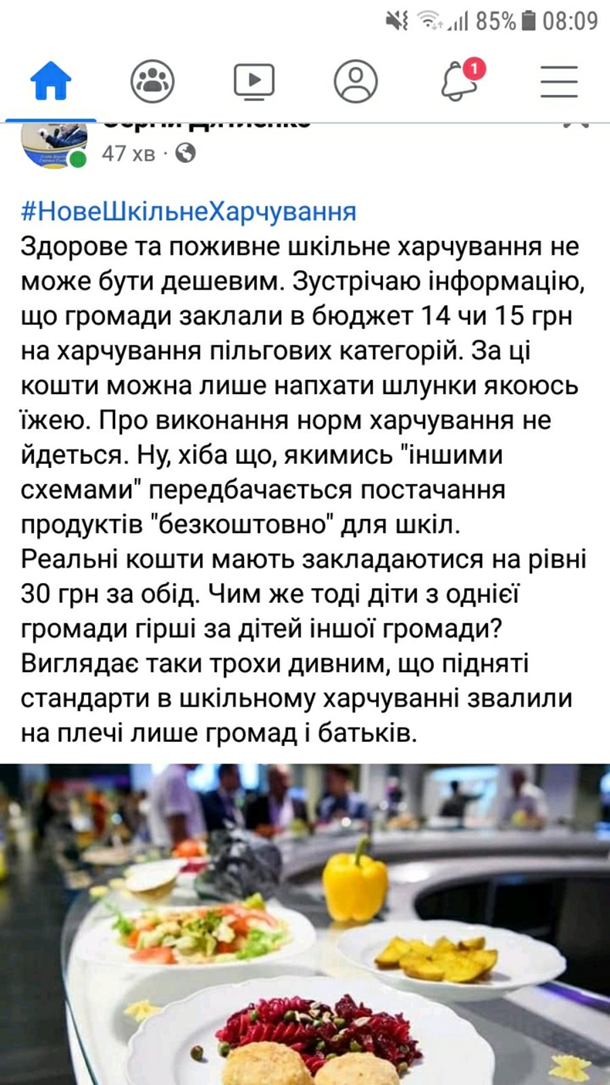 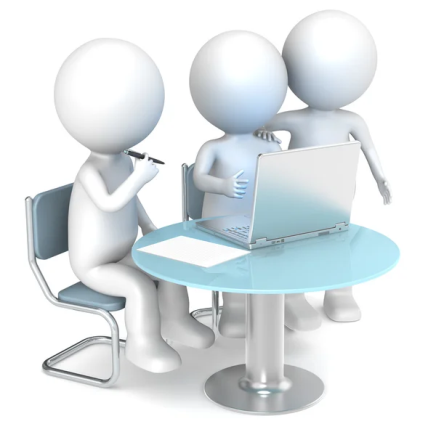 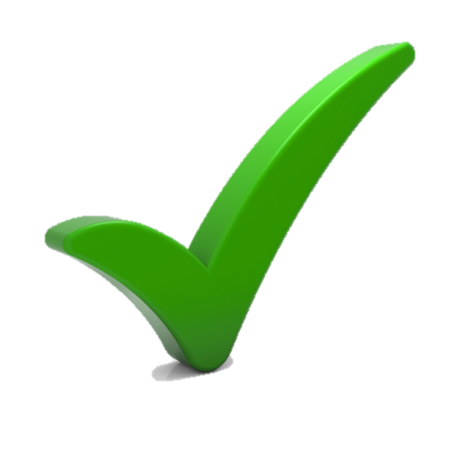 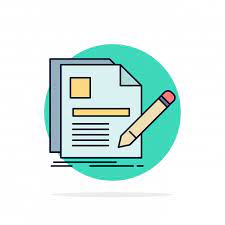 Використання погодженого меню закладами освіти
Головне управління Держпродспоживслужби в Миколаївській області
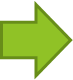 Технологи управління освіти
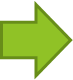 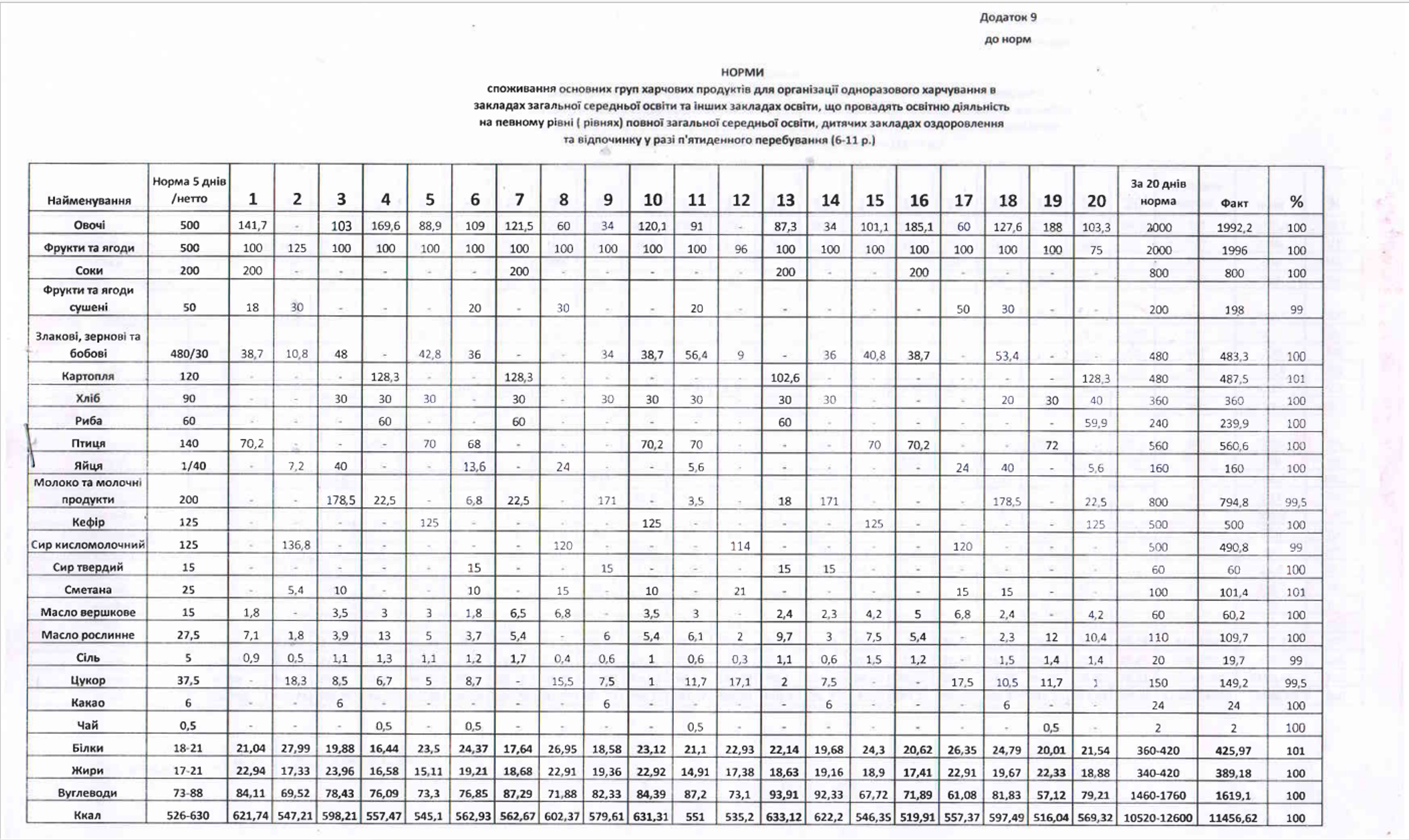 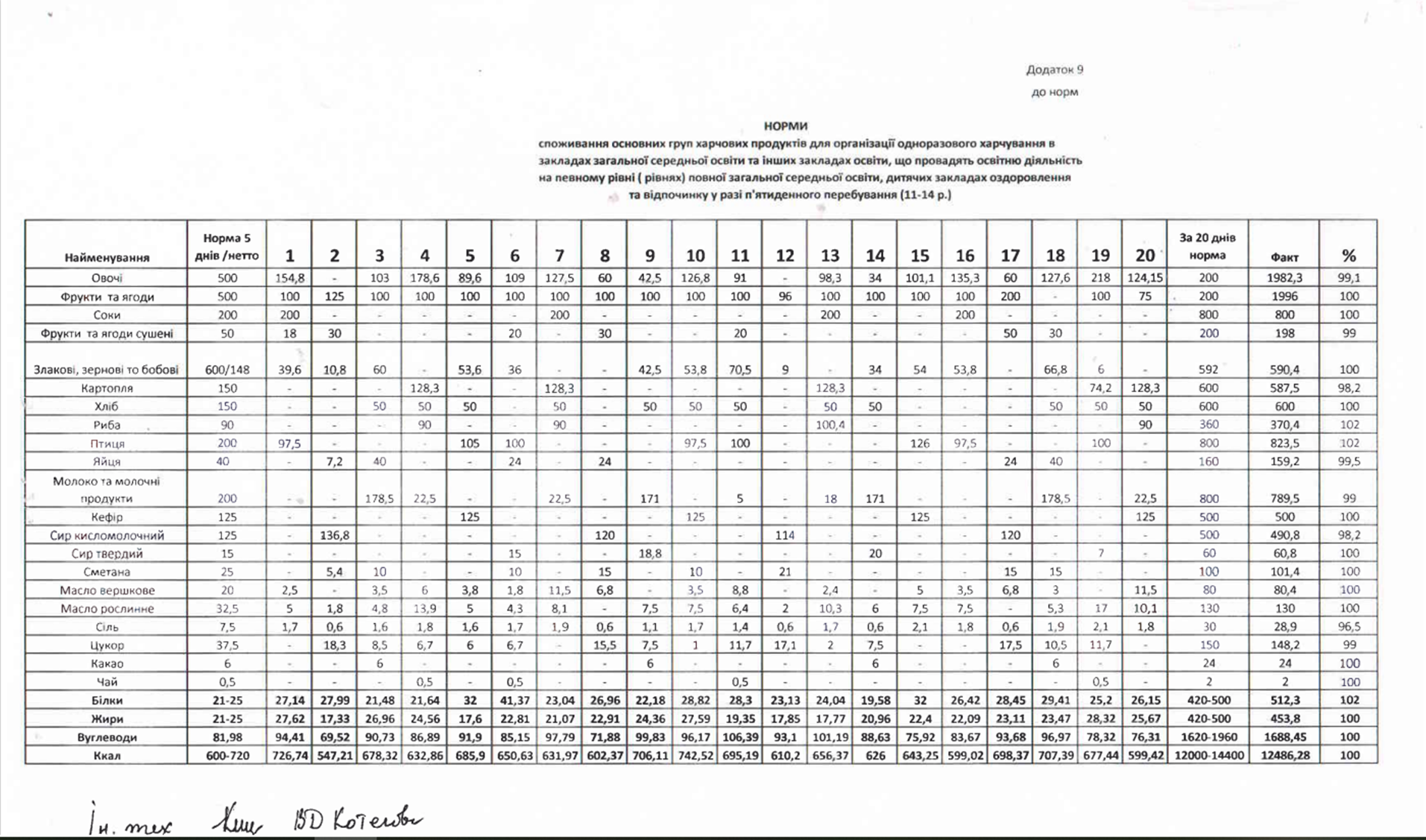 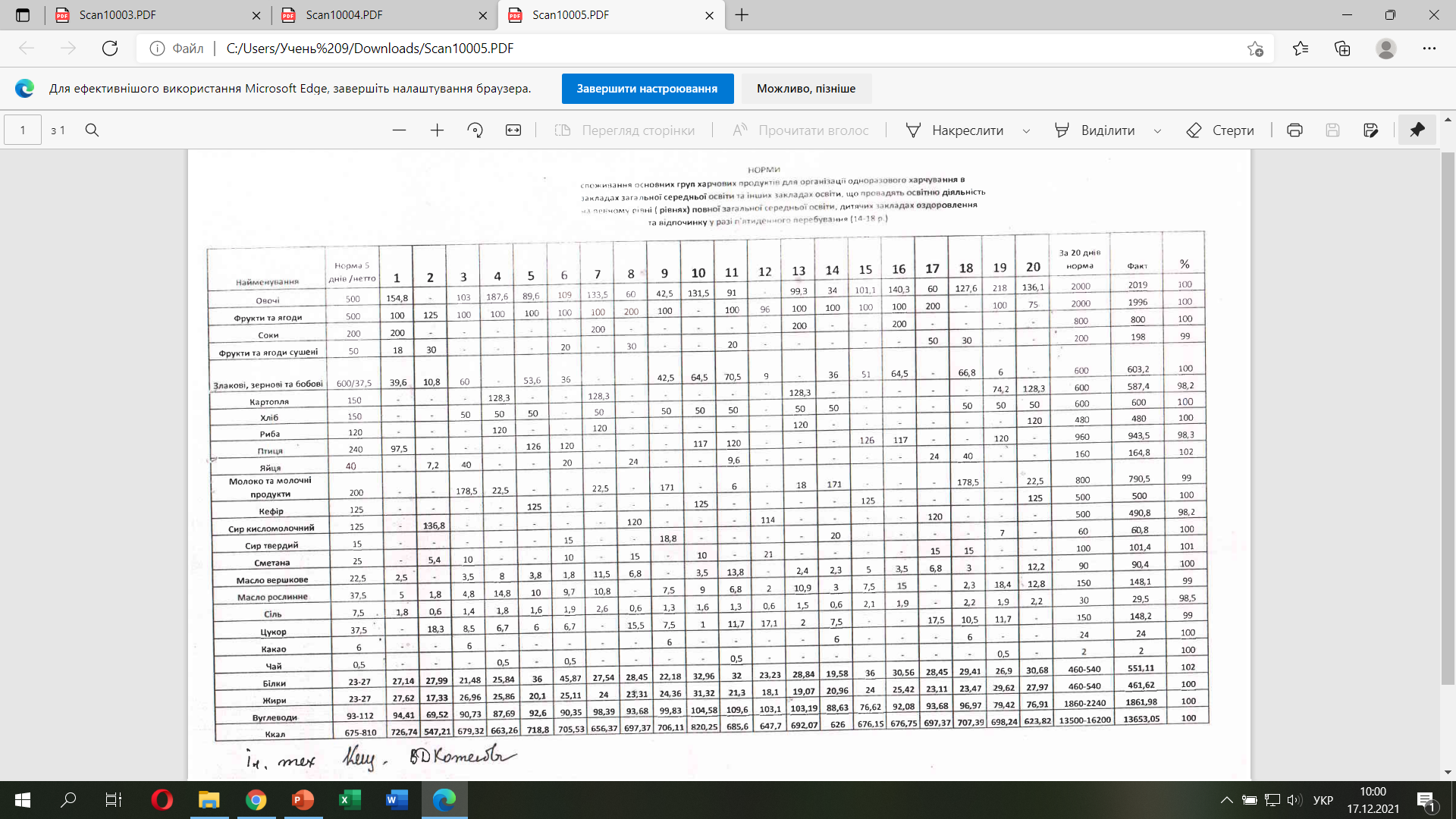 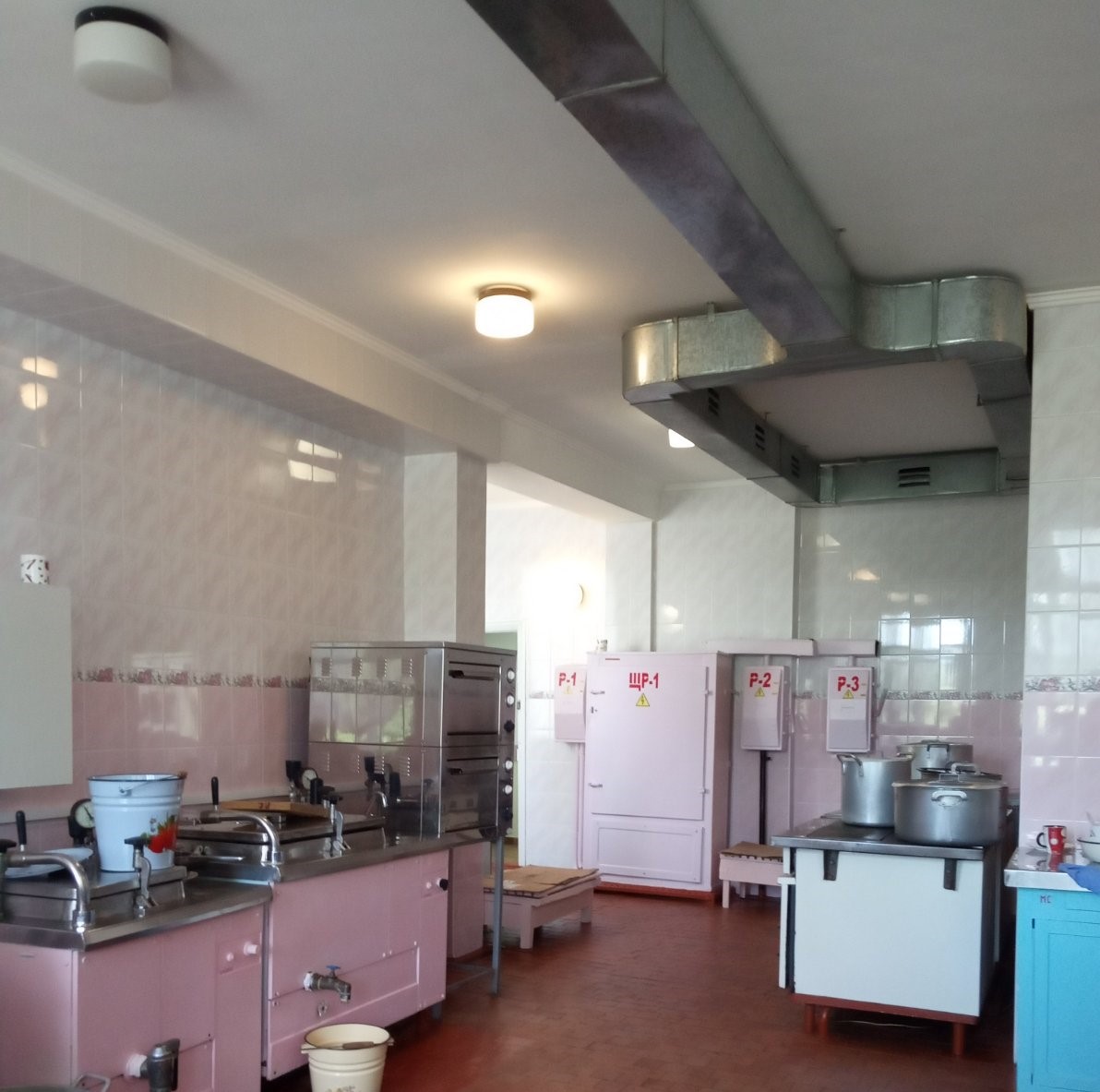 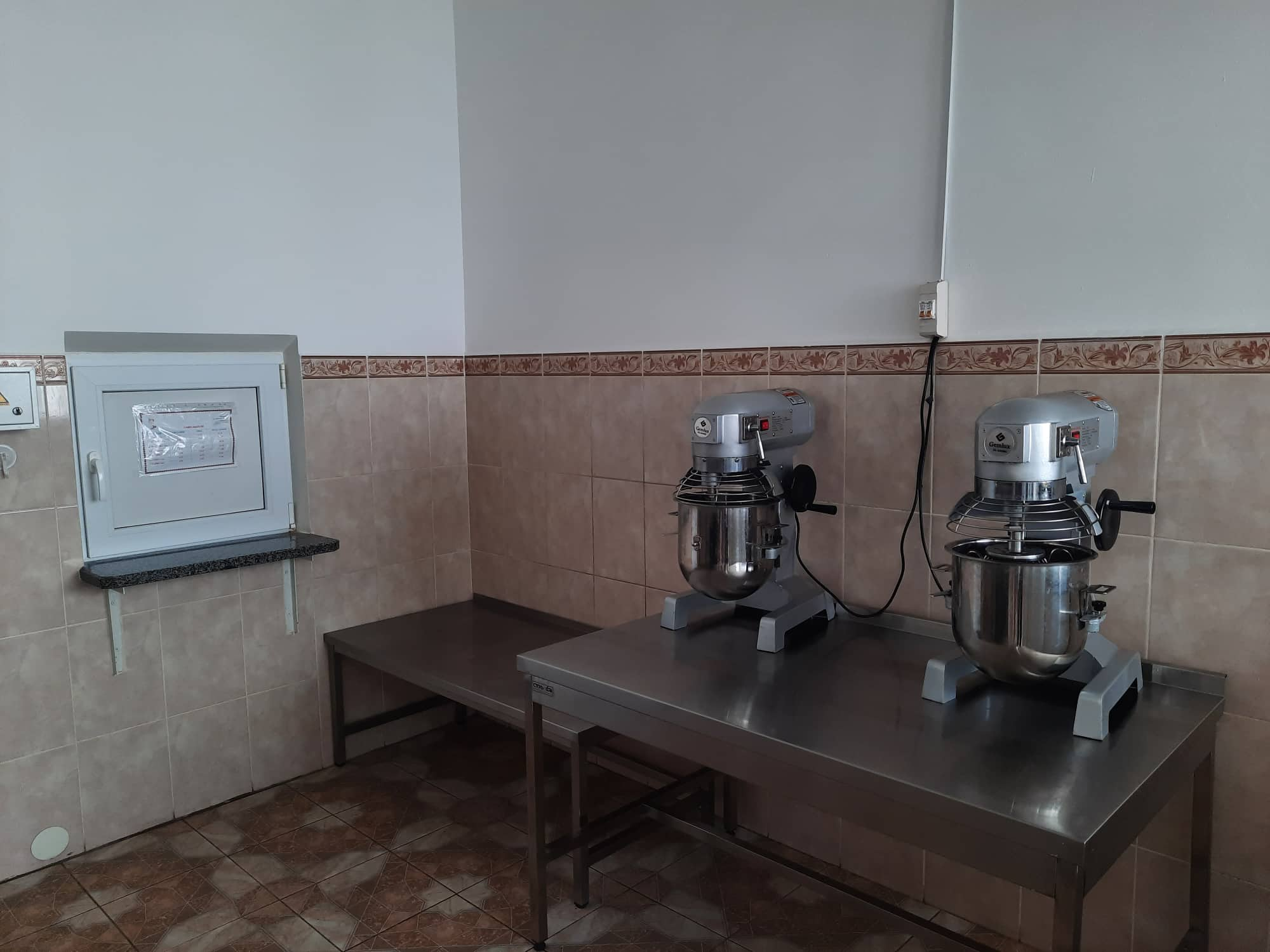 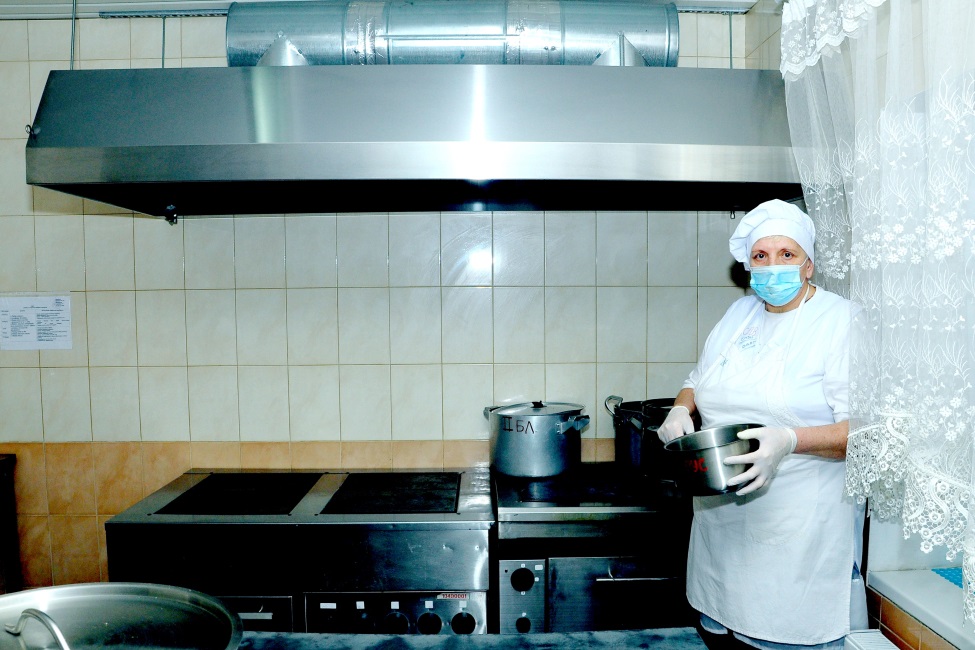 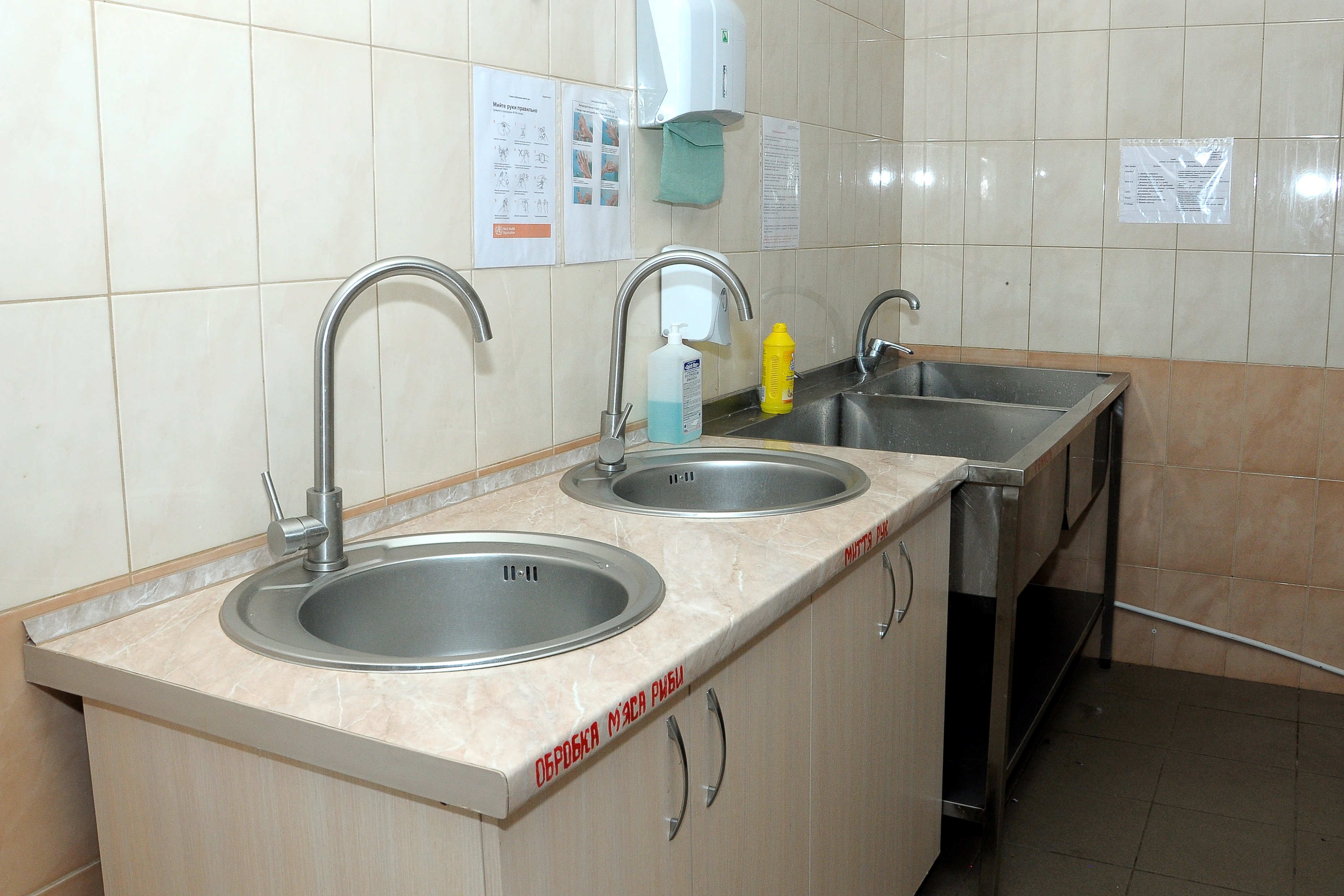 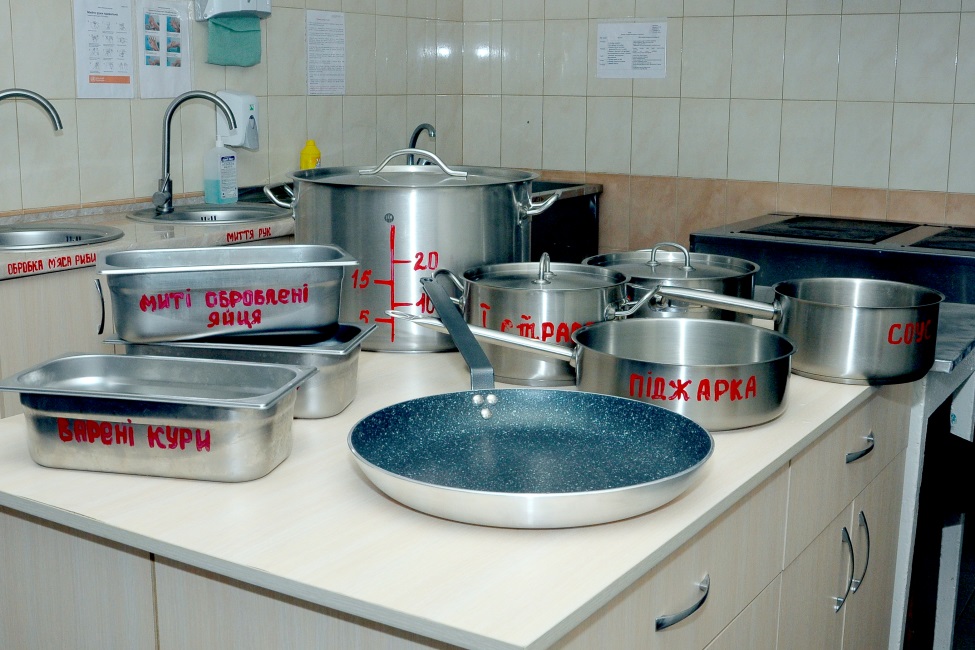 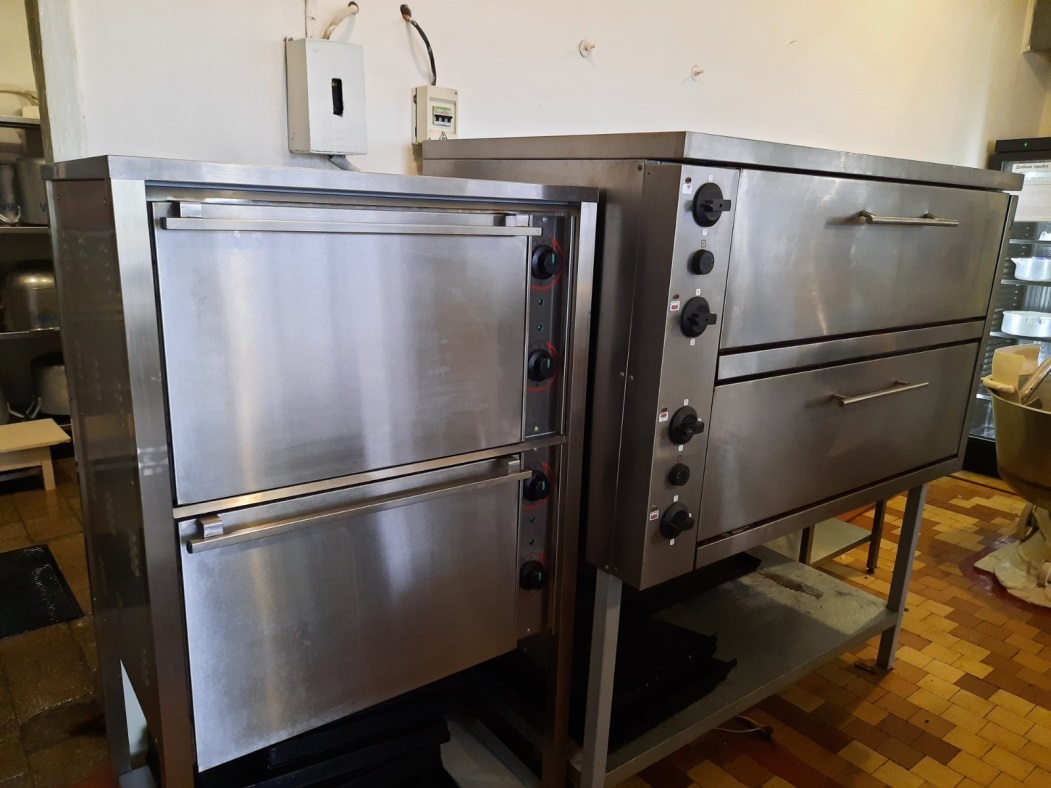 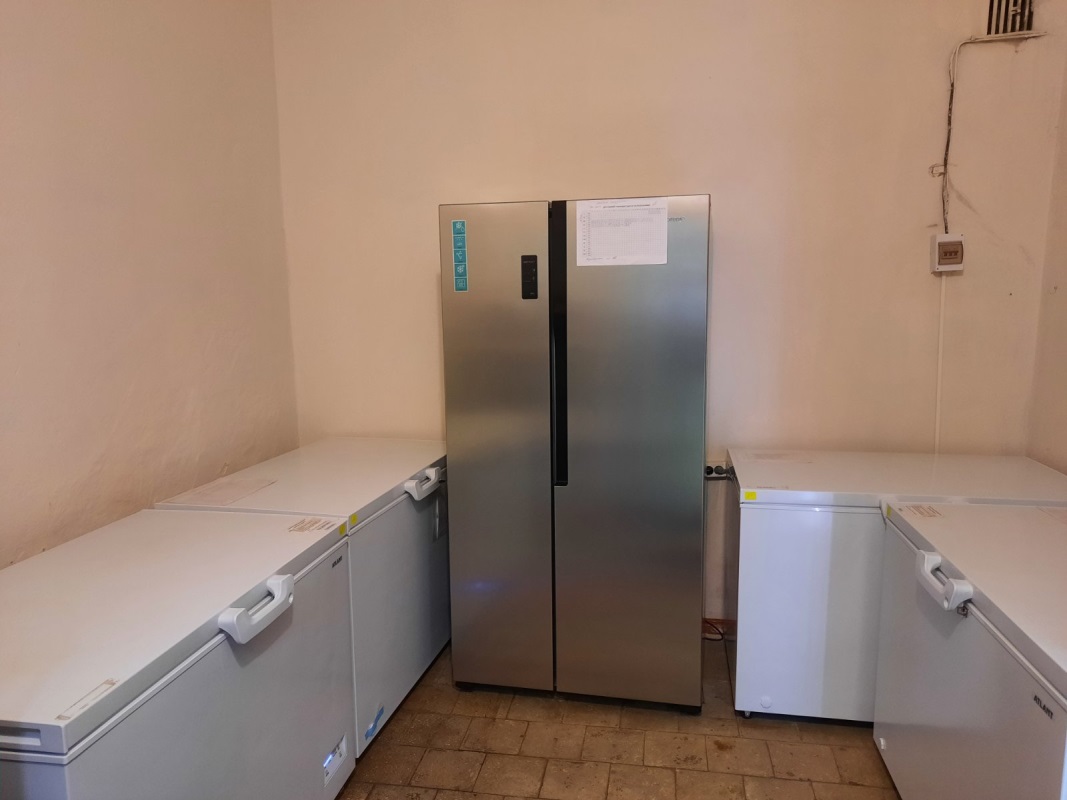 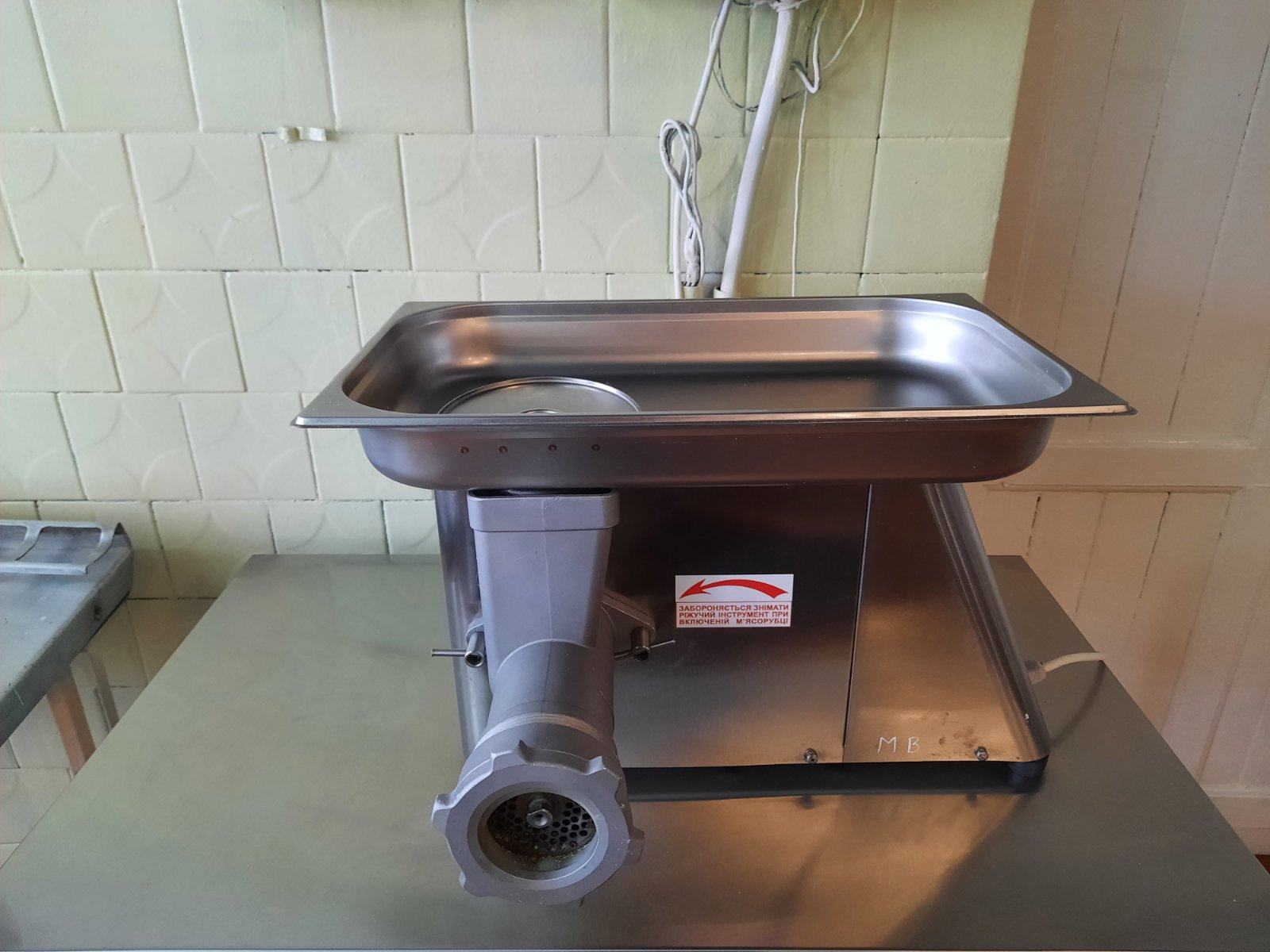 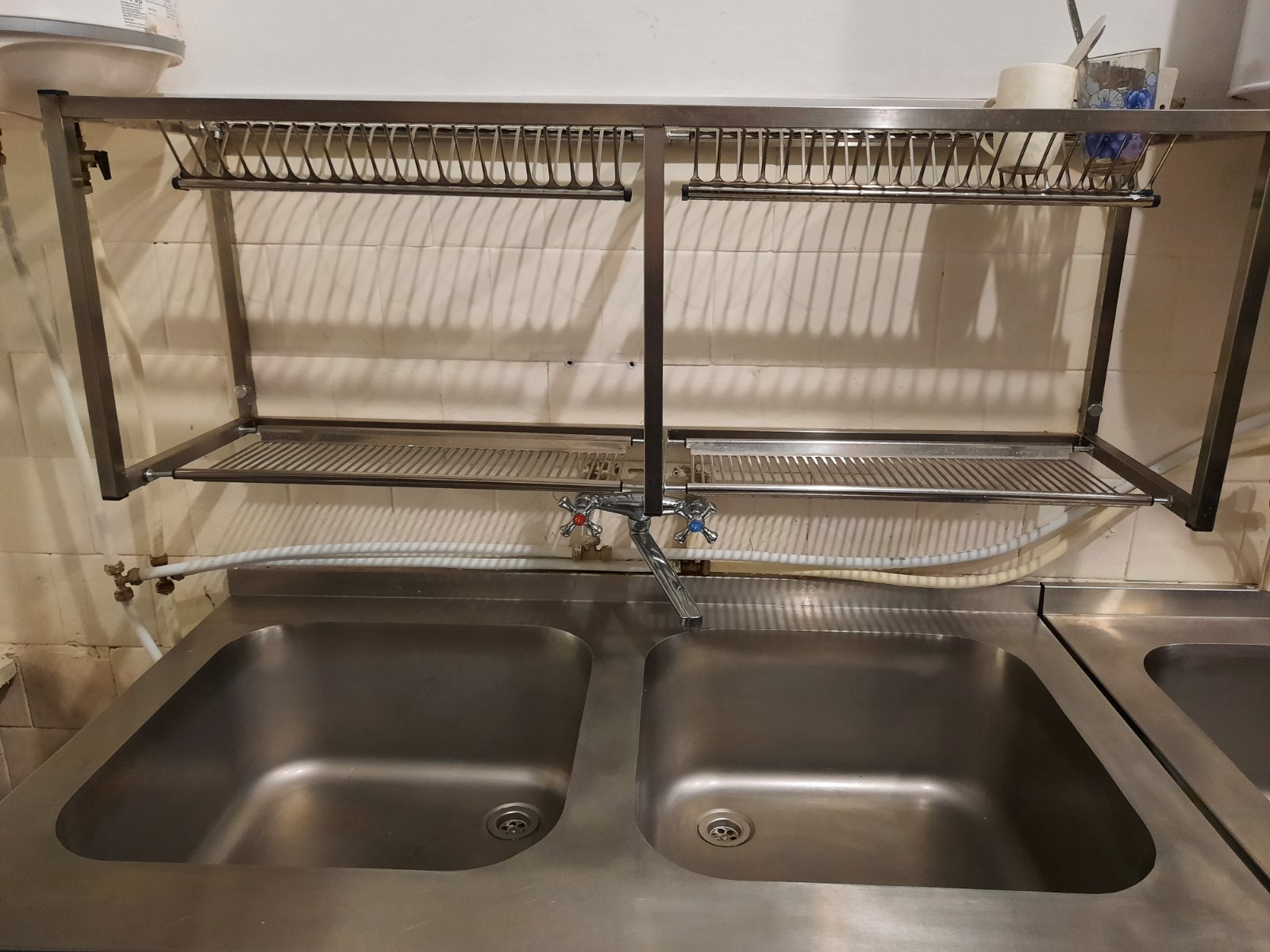 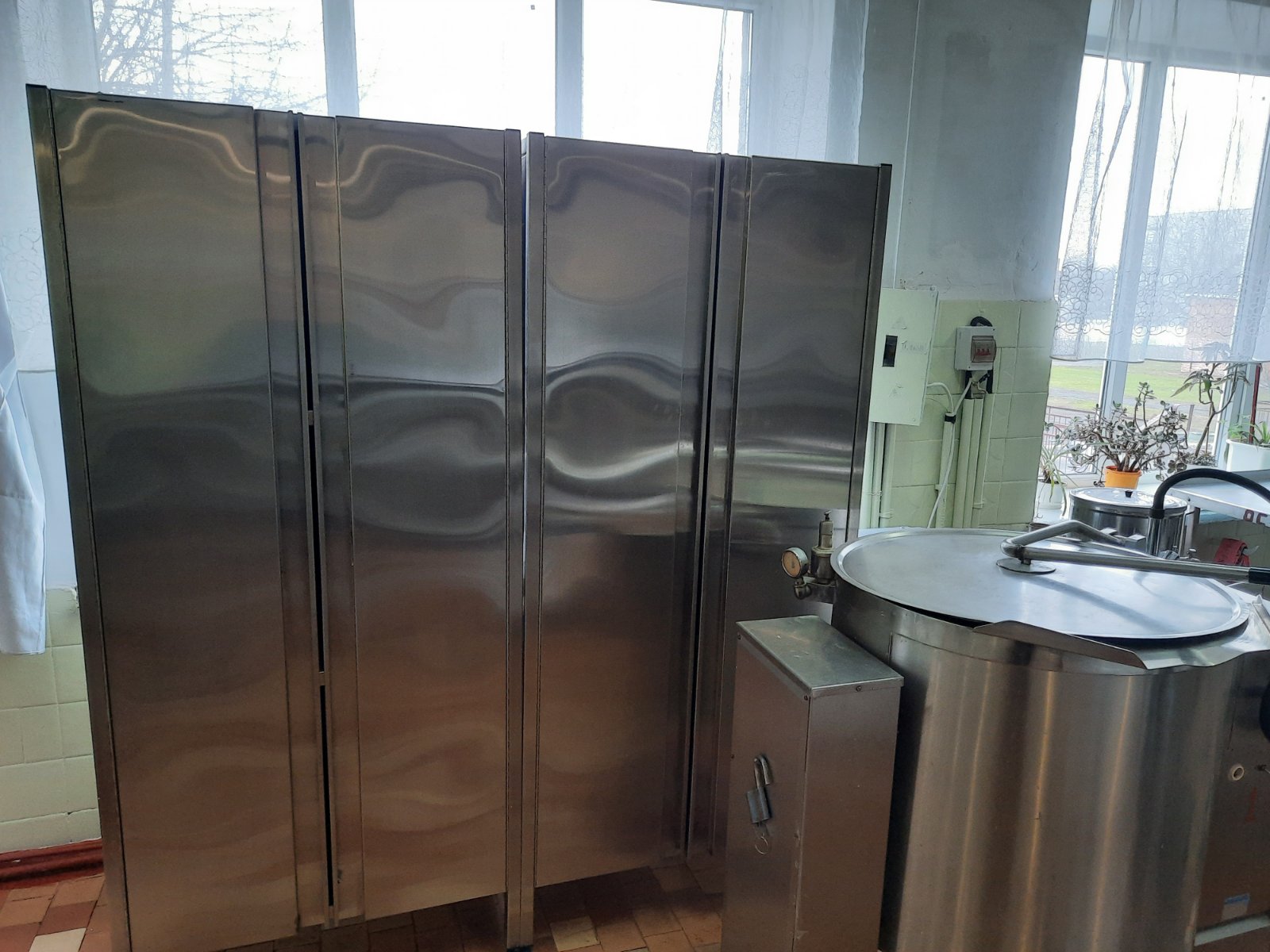 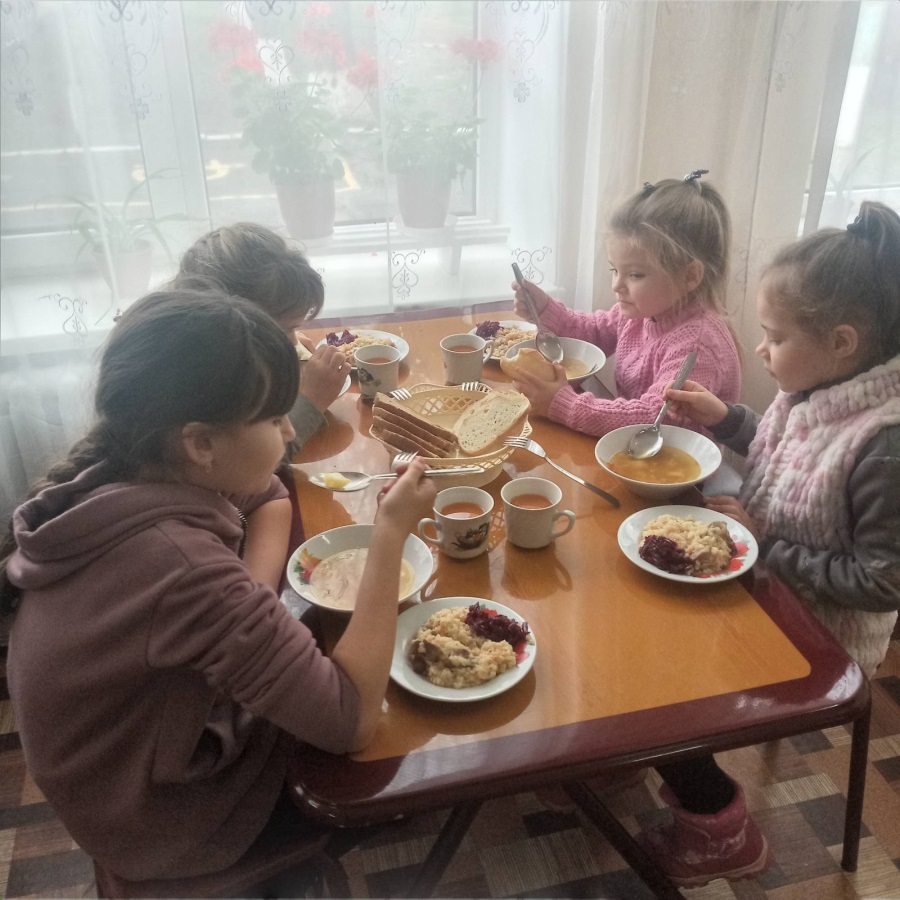 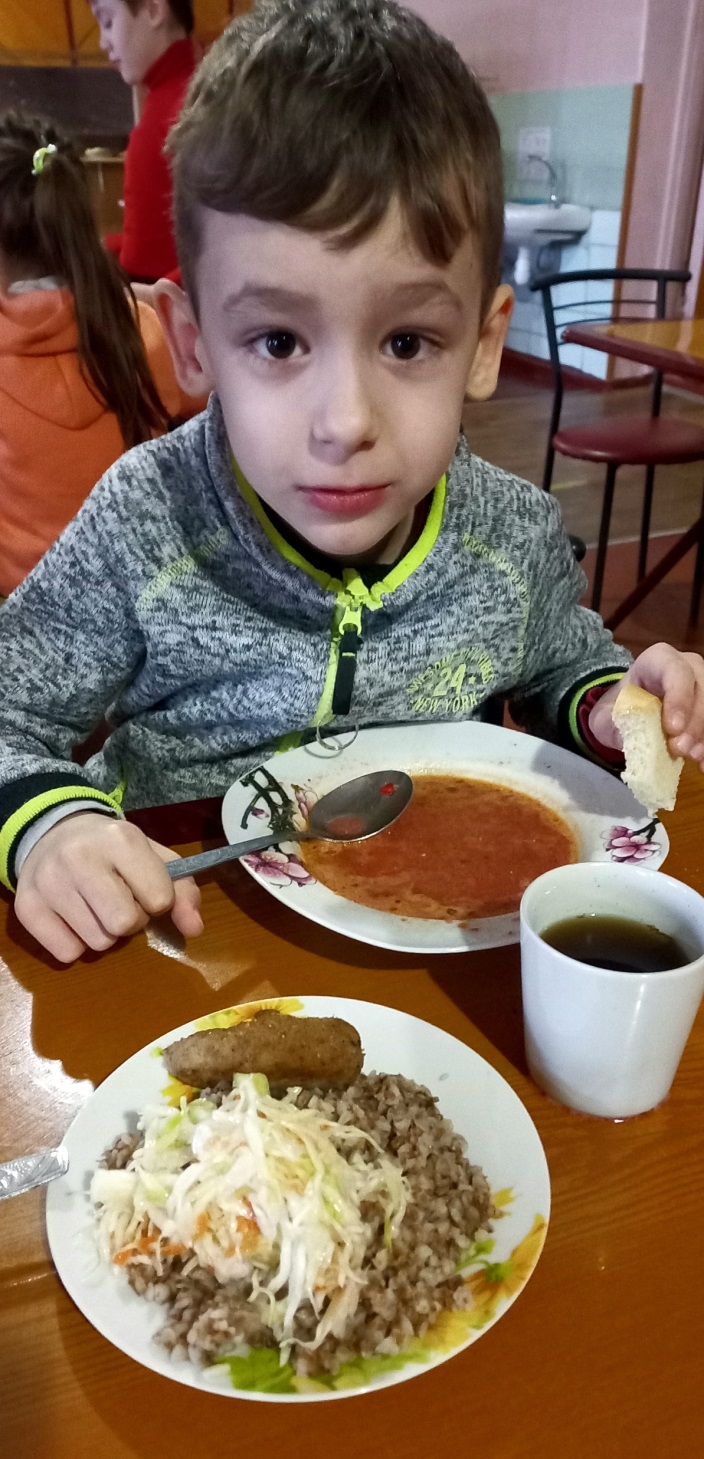 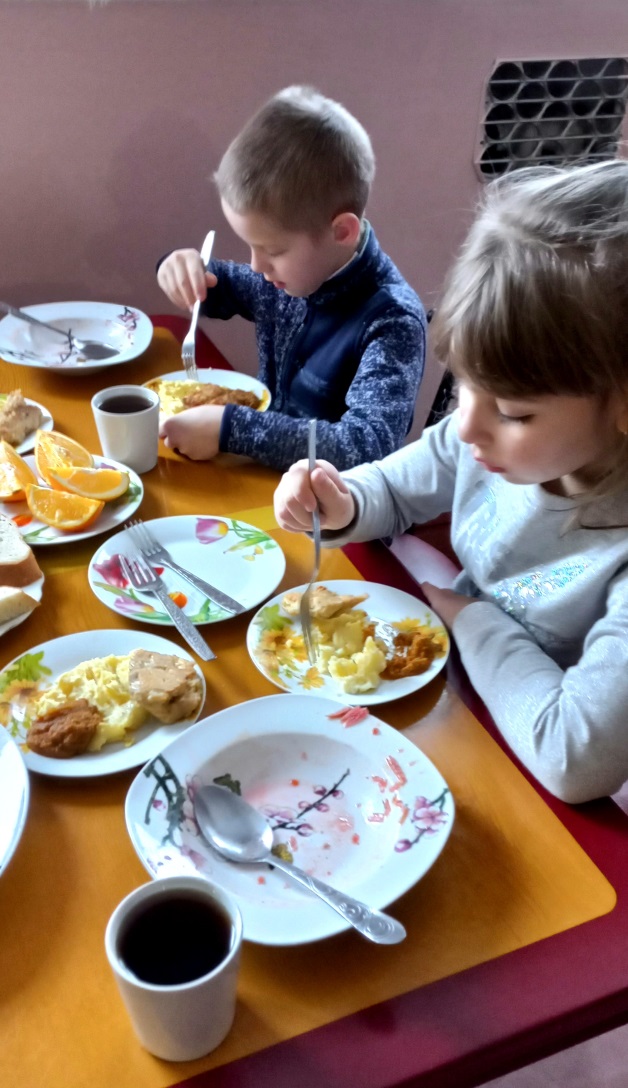 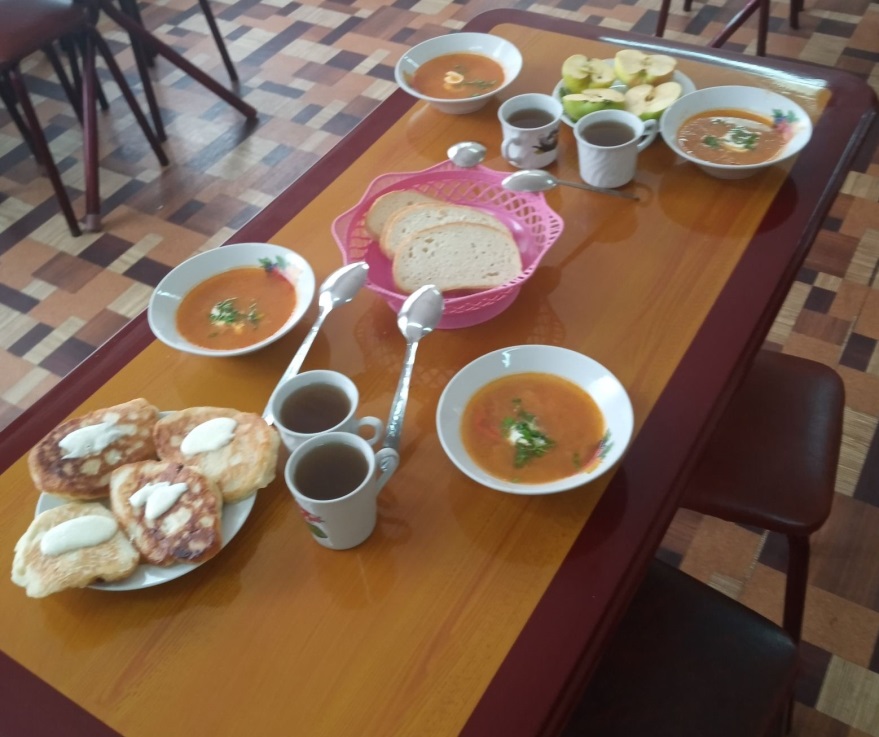 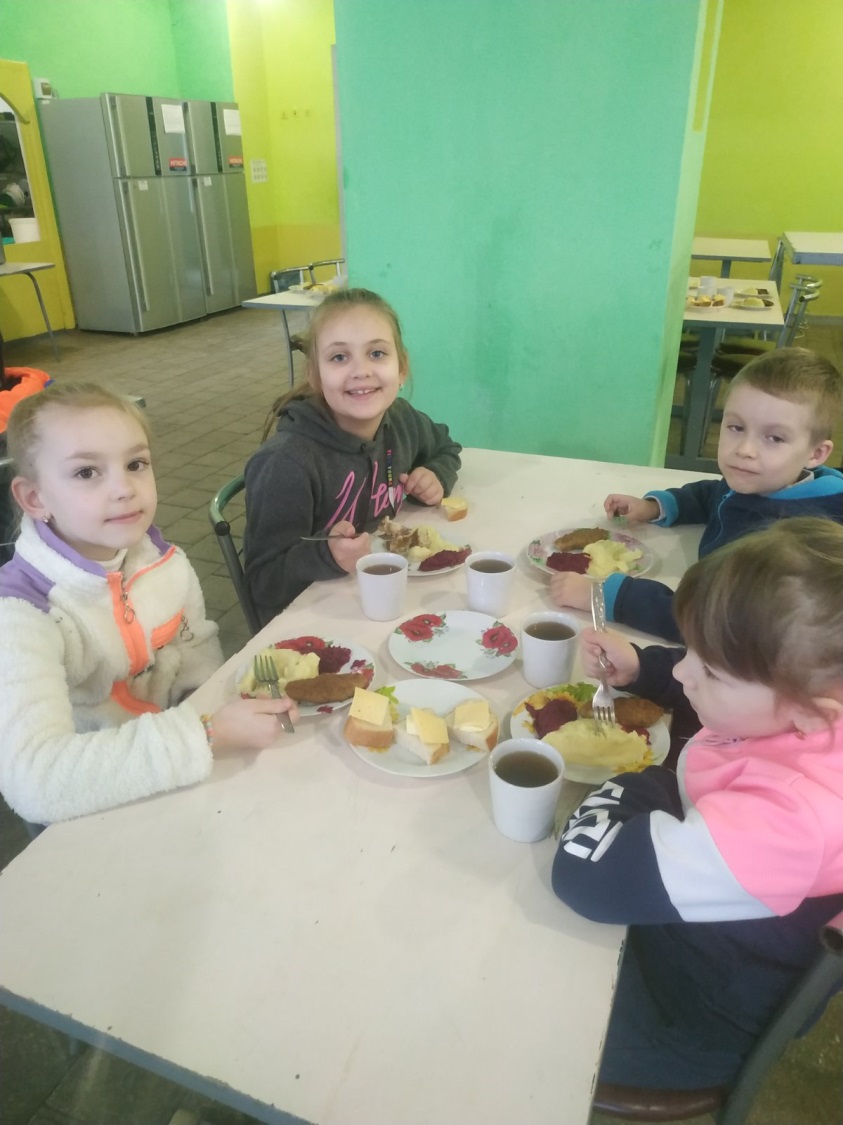 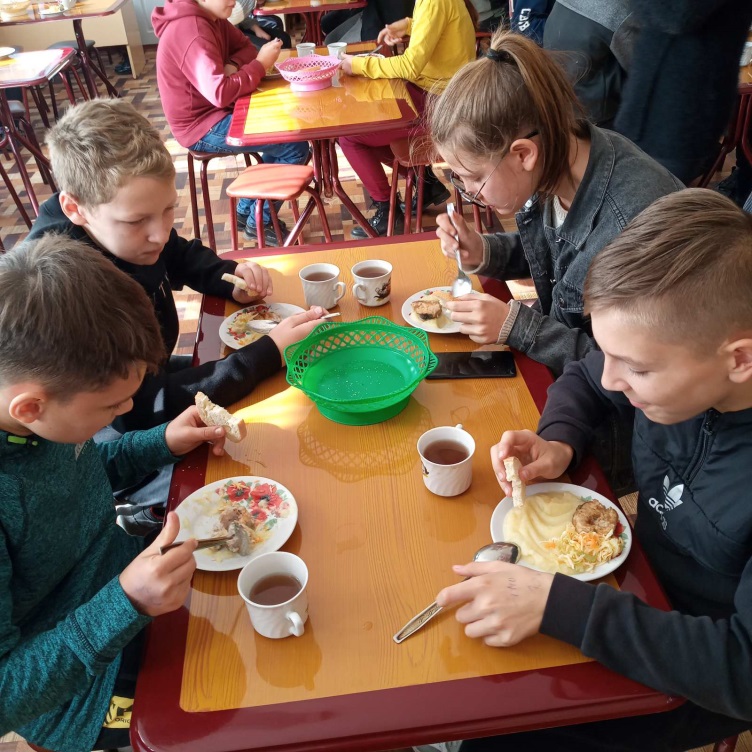 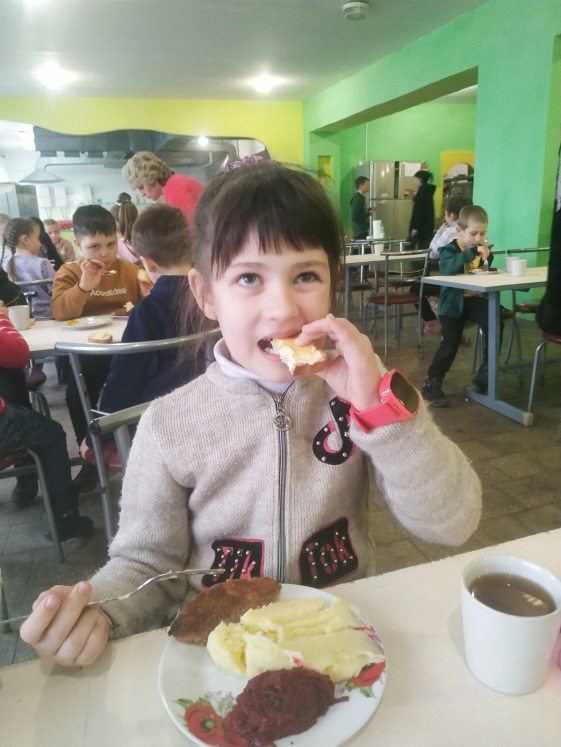 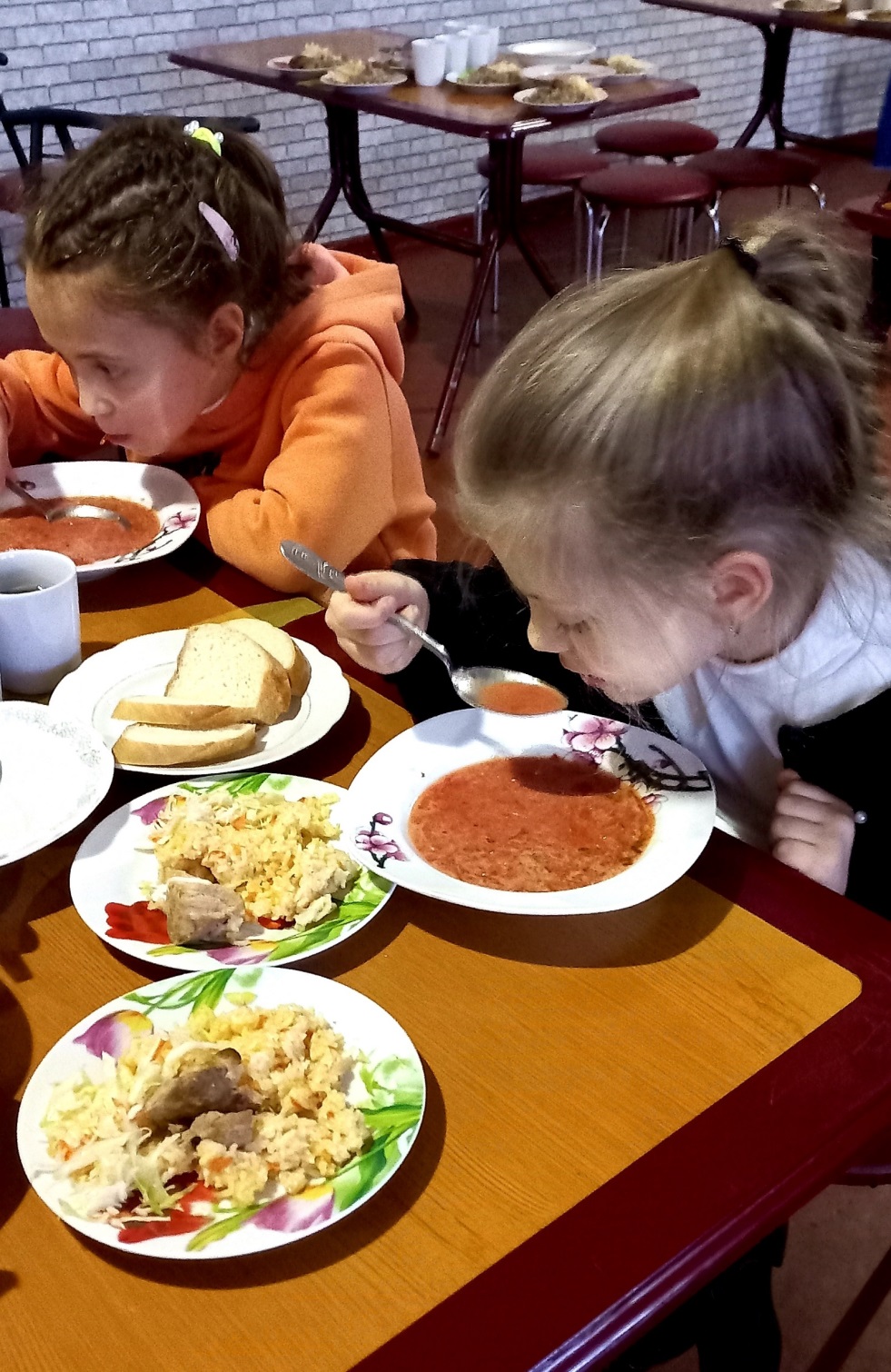 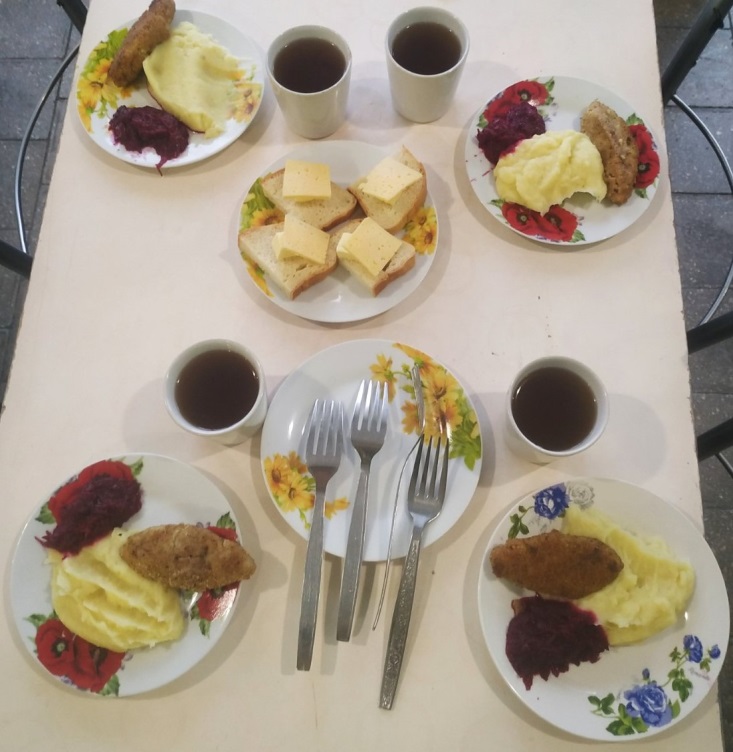 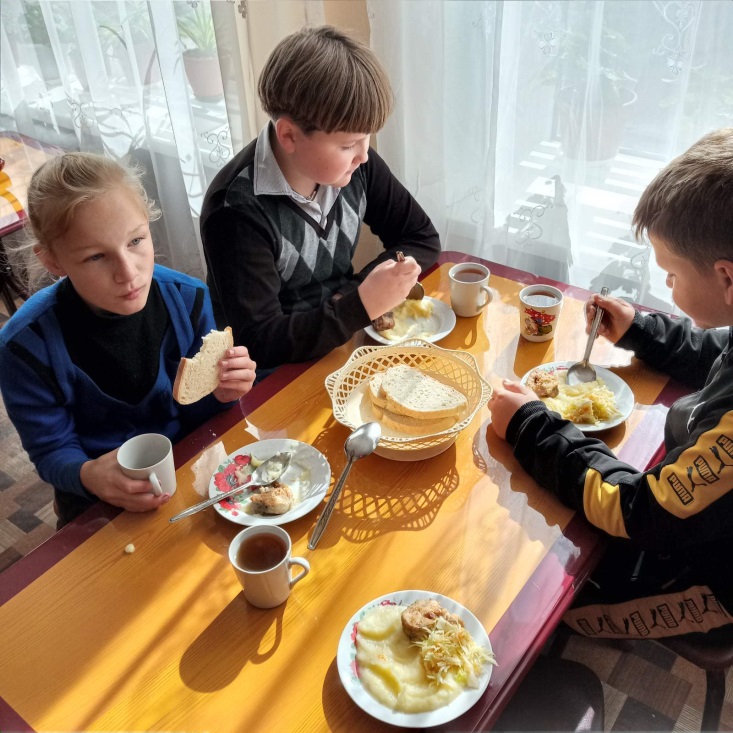 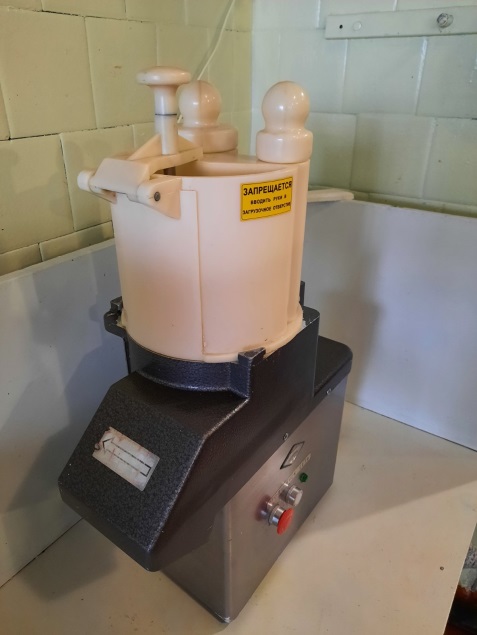 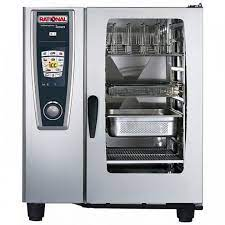 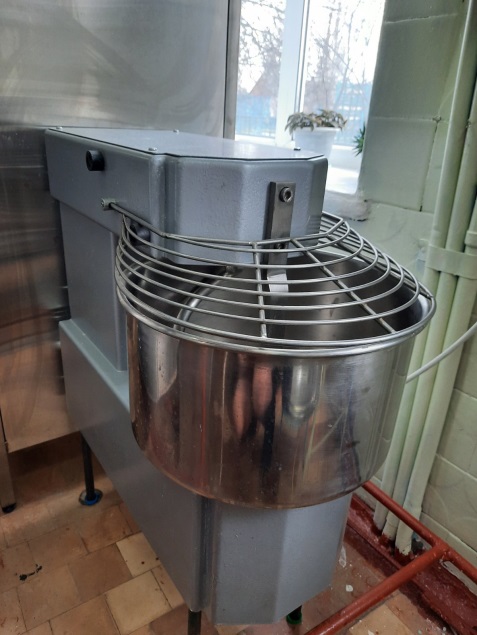 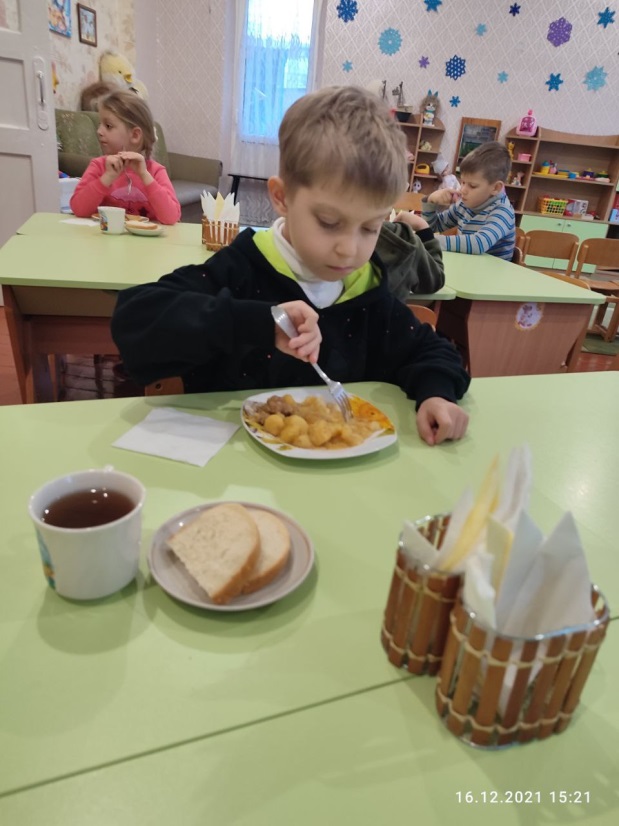 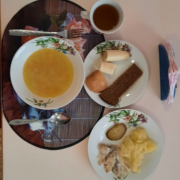 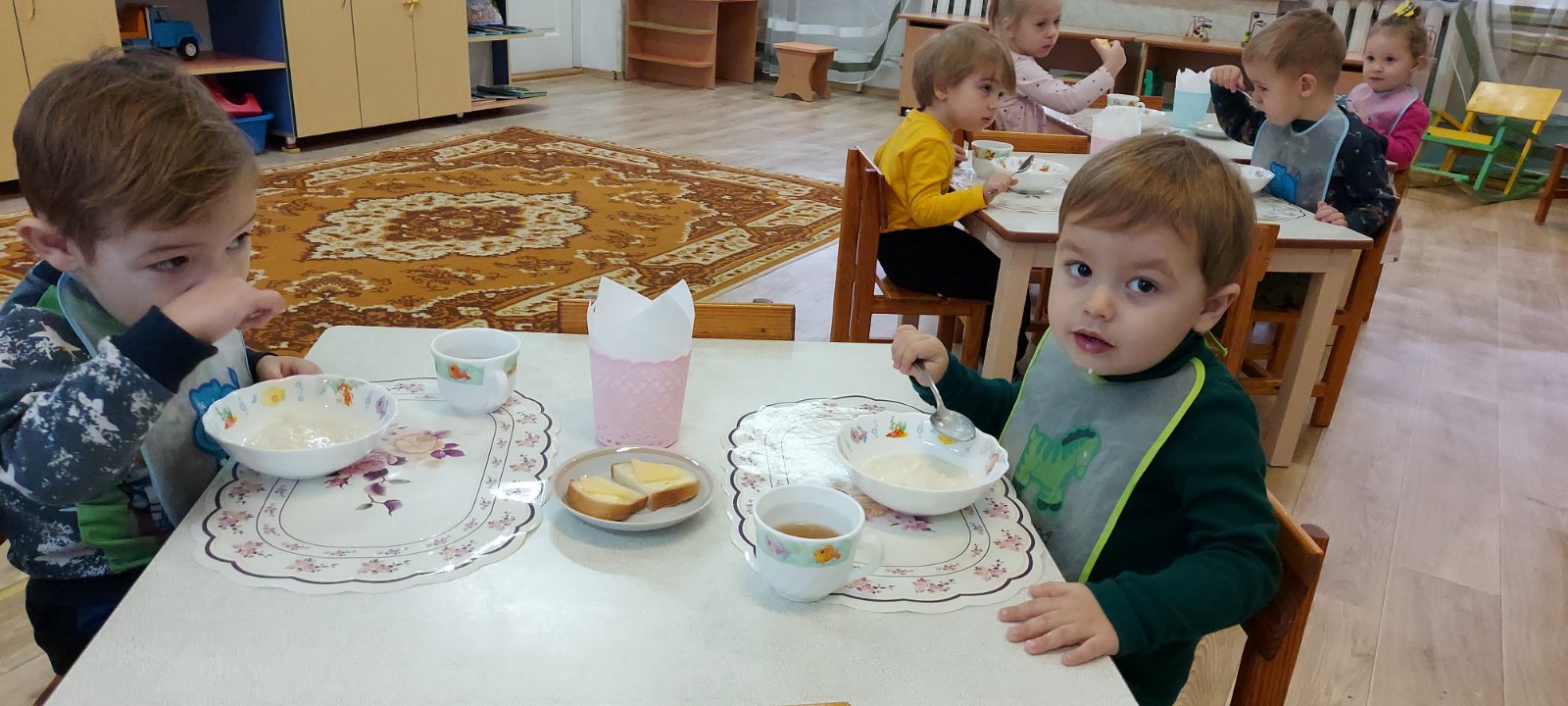 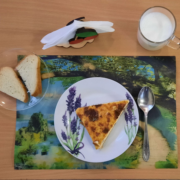 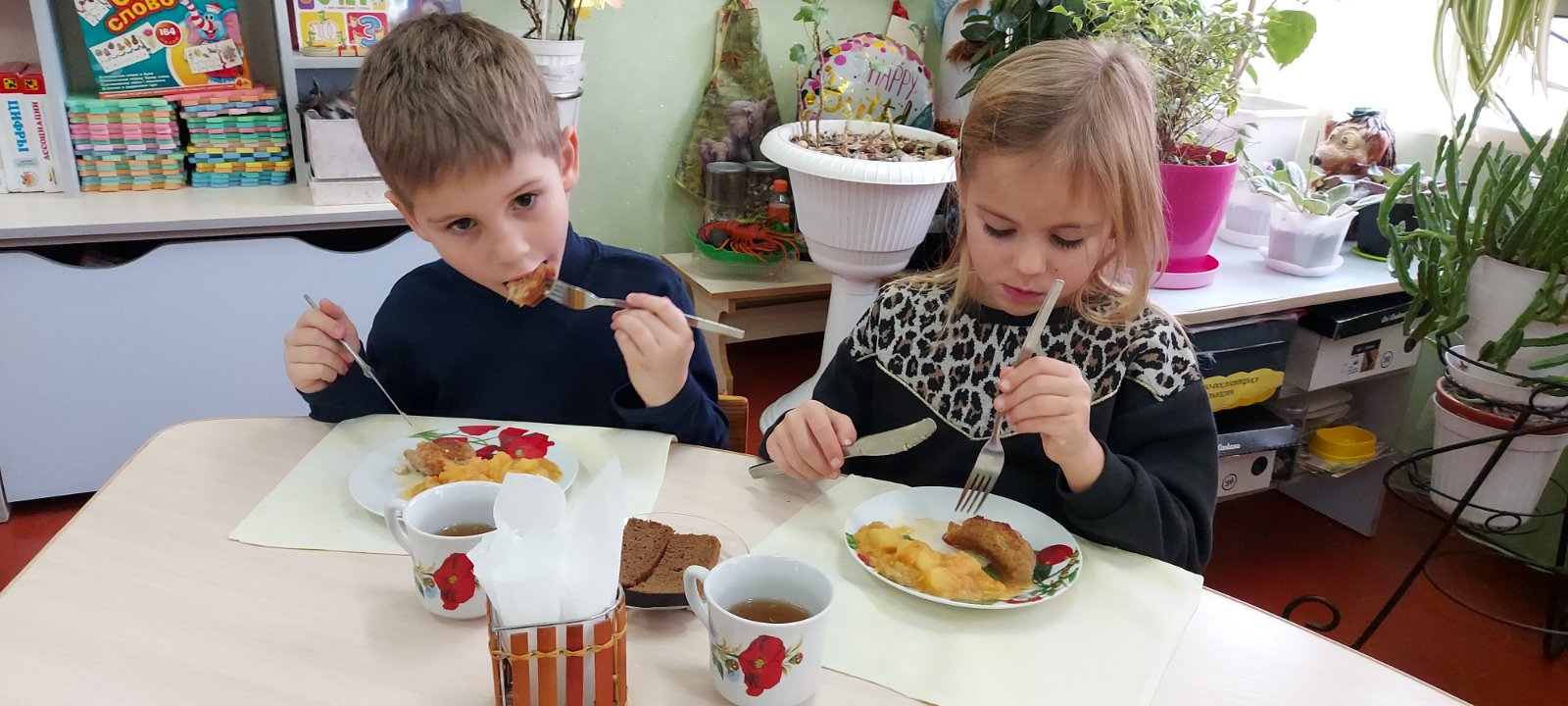 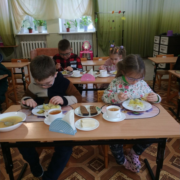 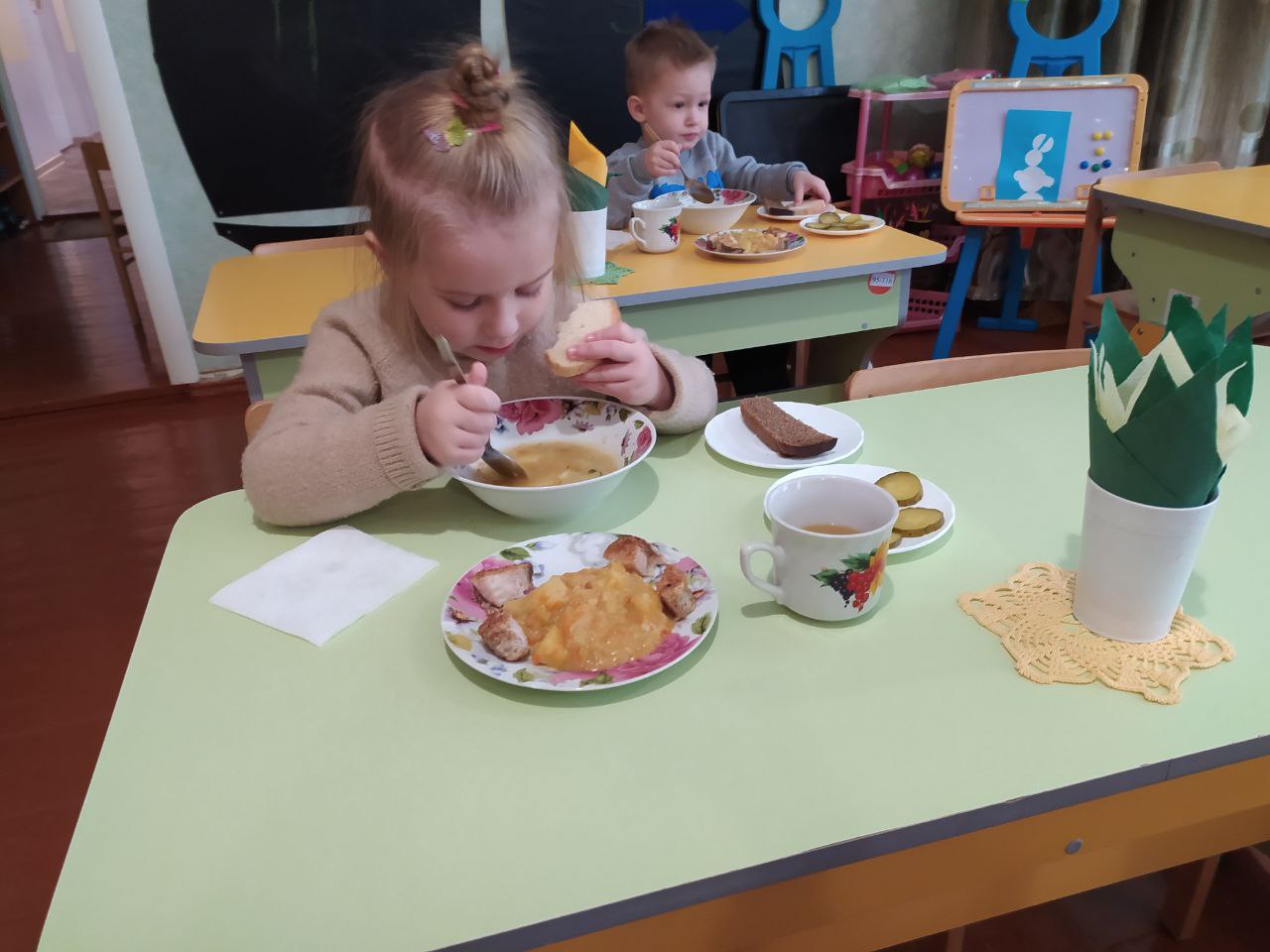 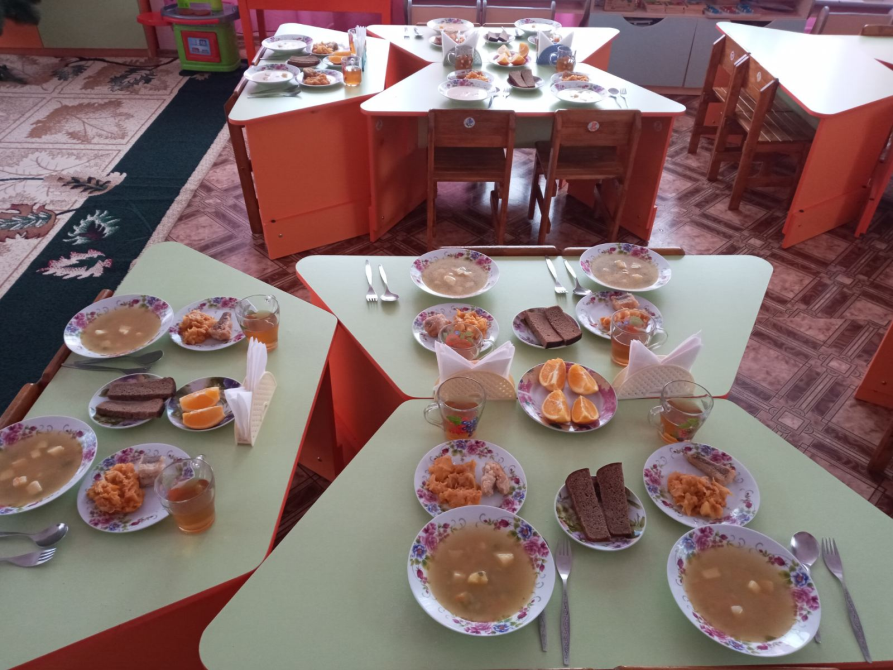 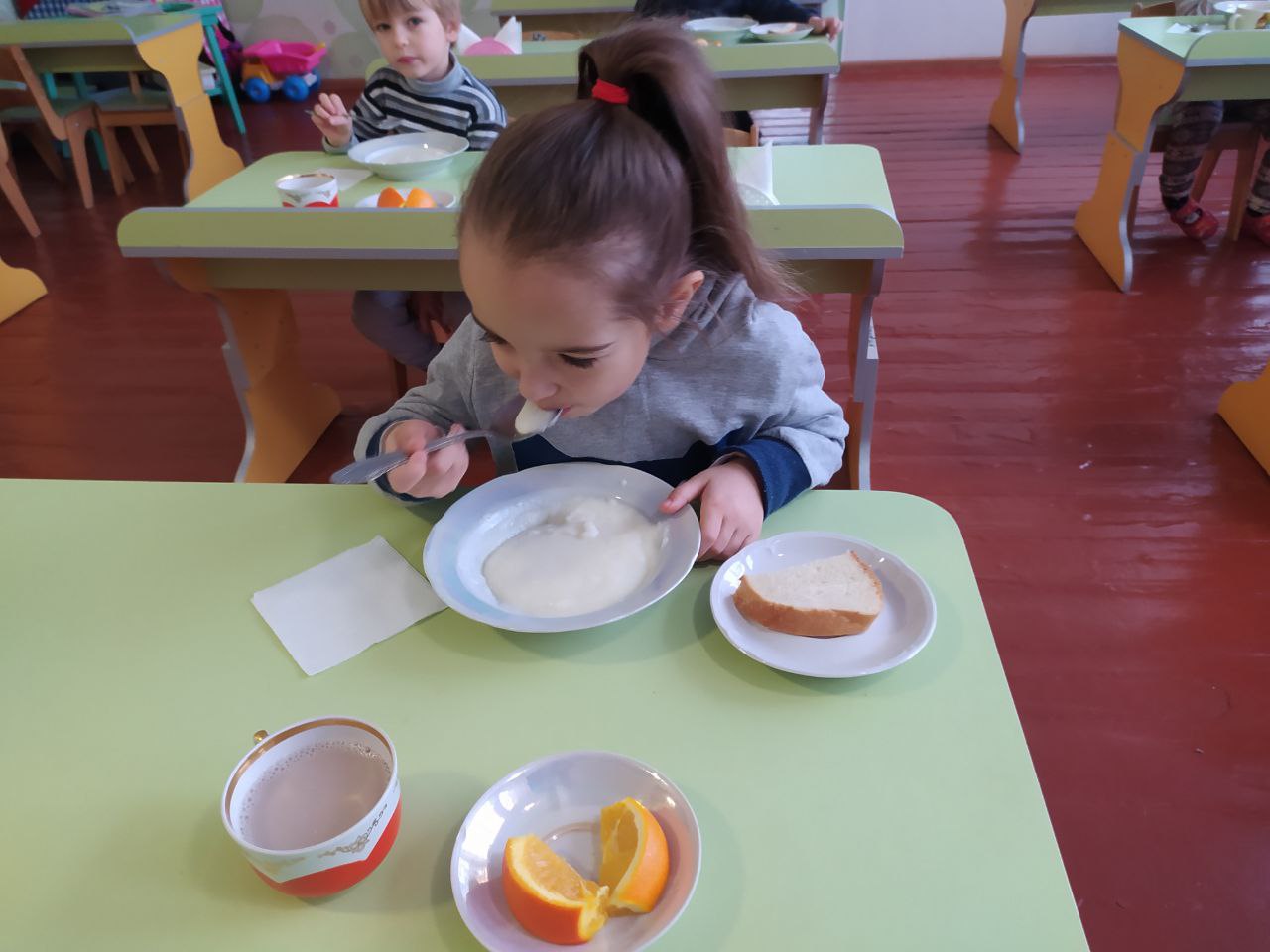 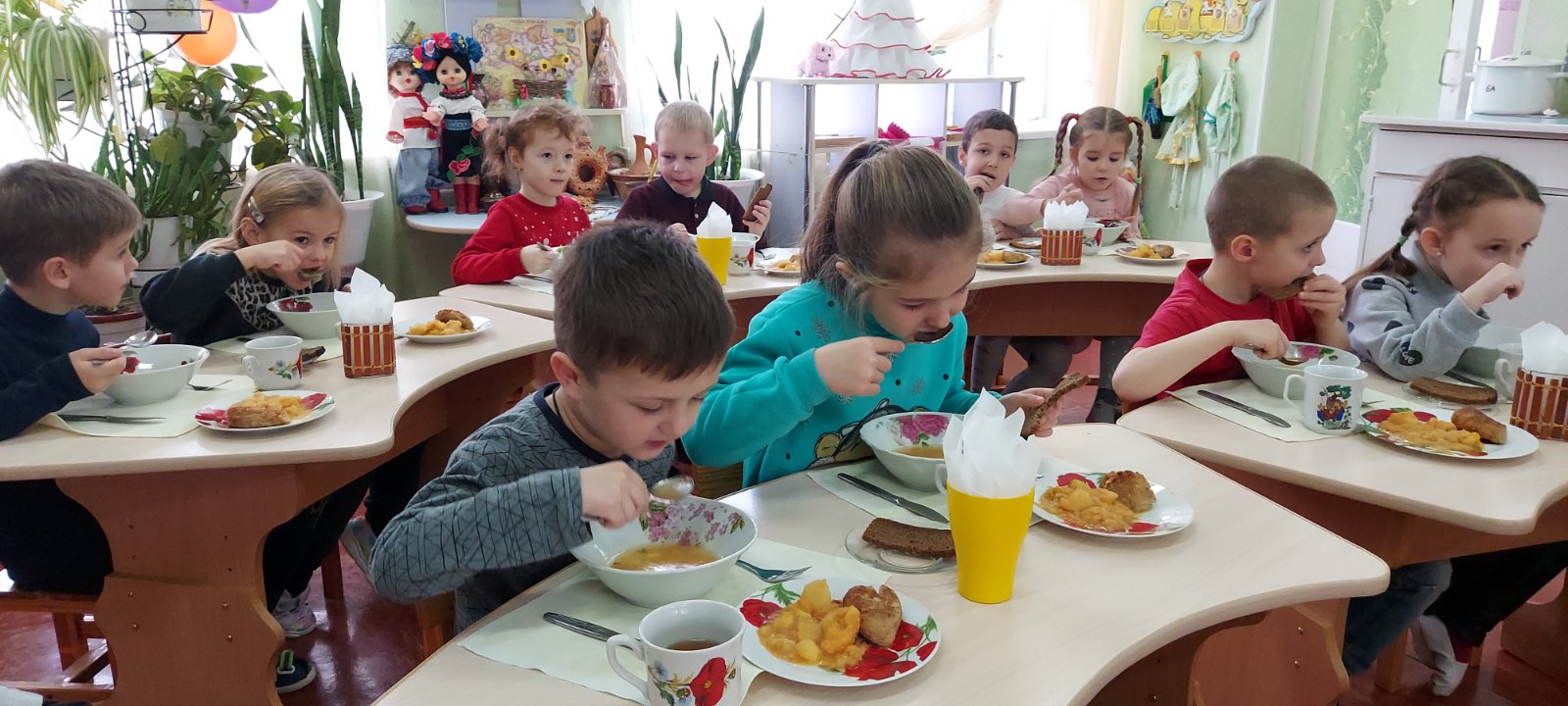 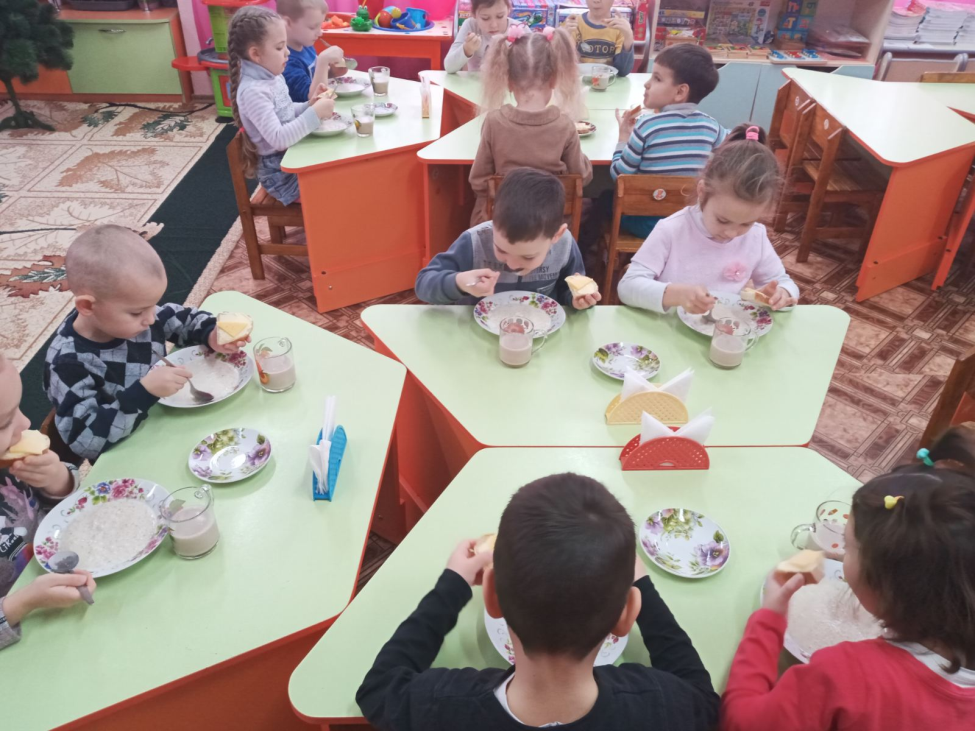 Дякую за увагу!